Energetické suroviny ve světě a ČR



Černé uhlí
Hnědé uhlí
Ropa
Zemní plyn
Uran
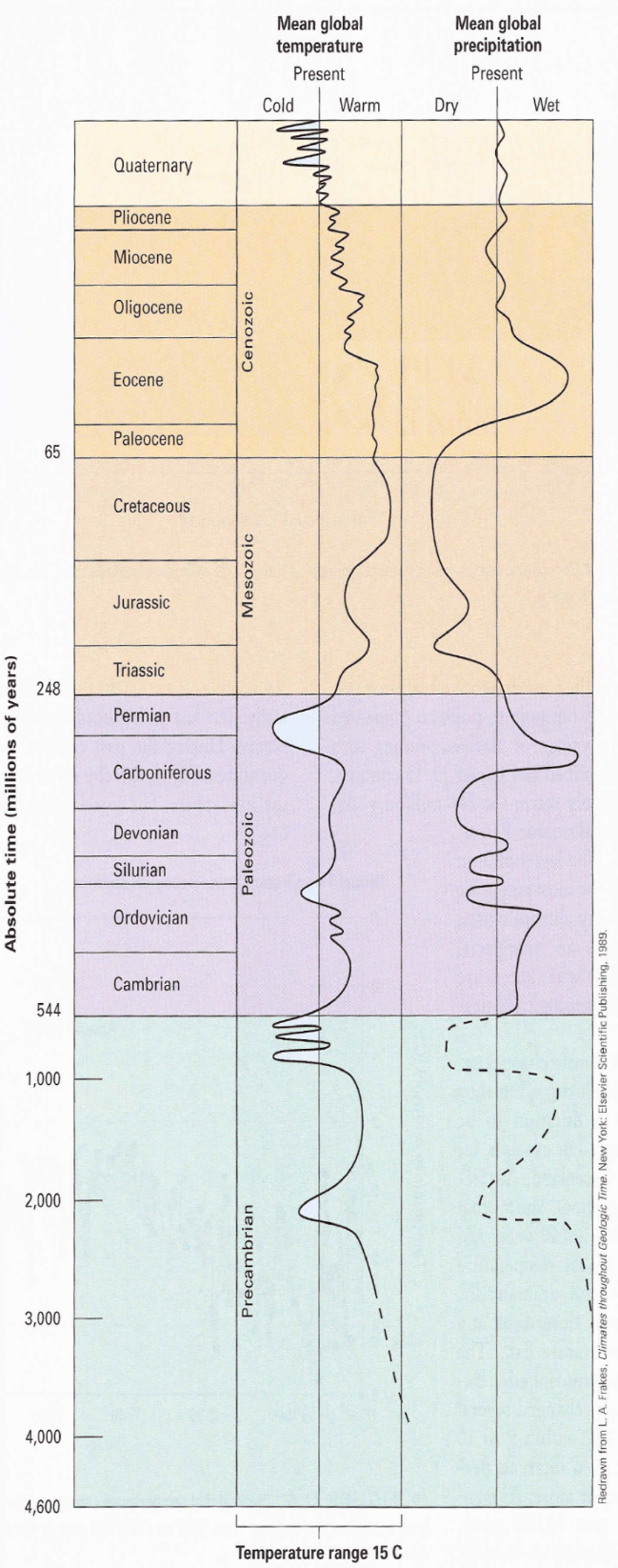 Historický vývoj
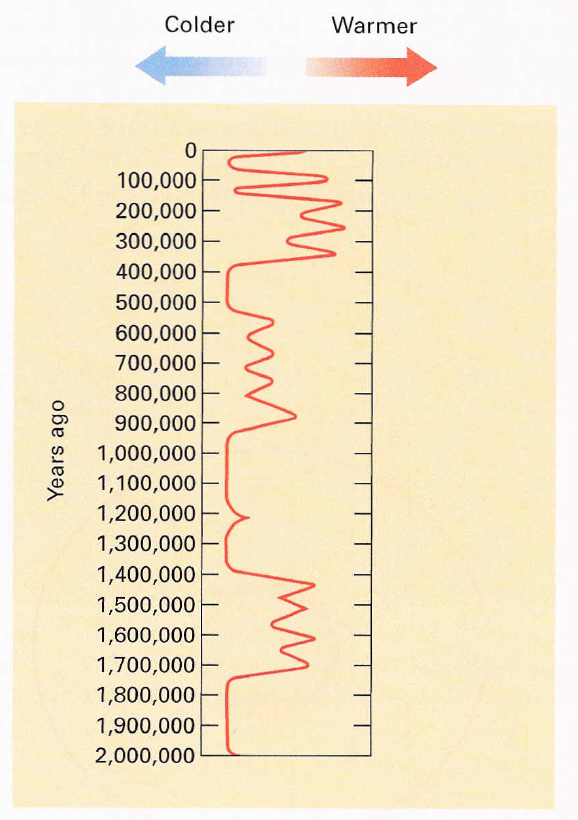 Thompson a Turk (2007)
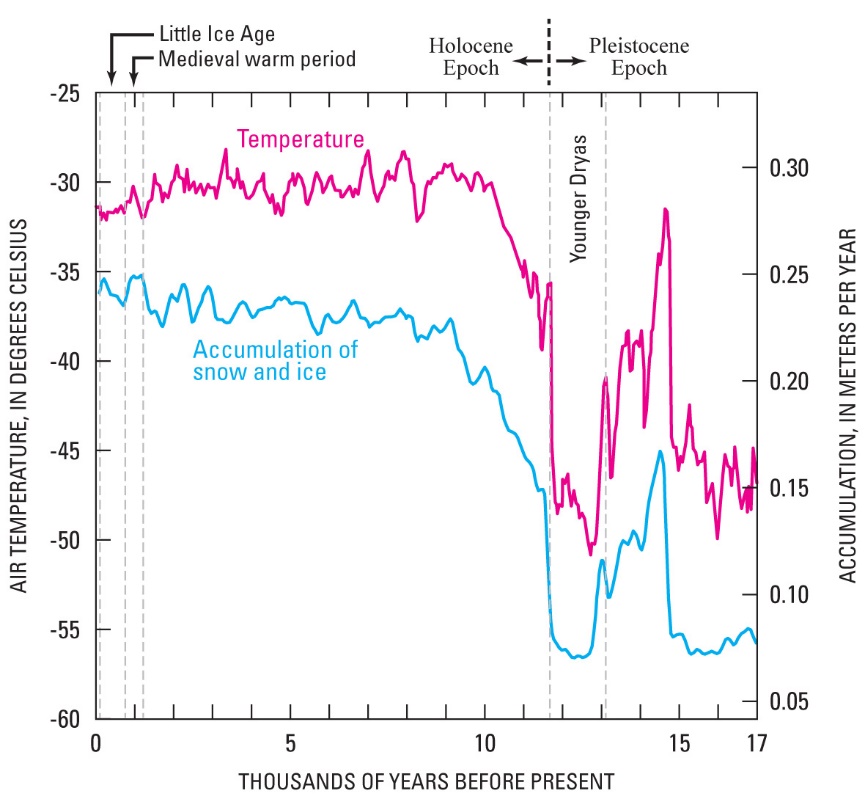 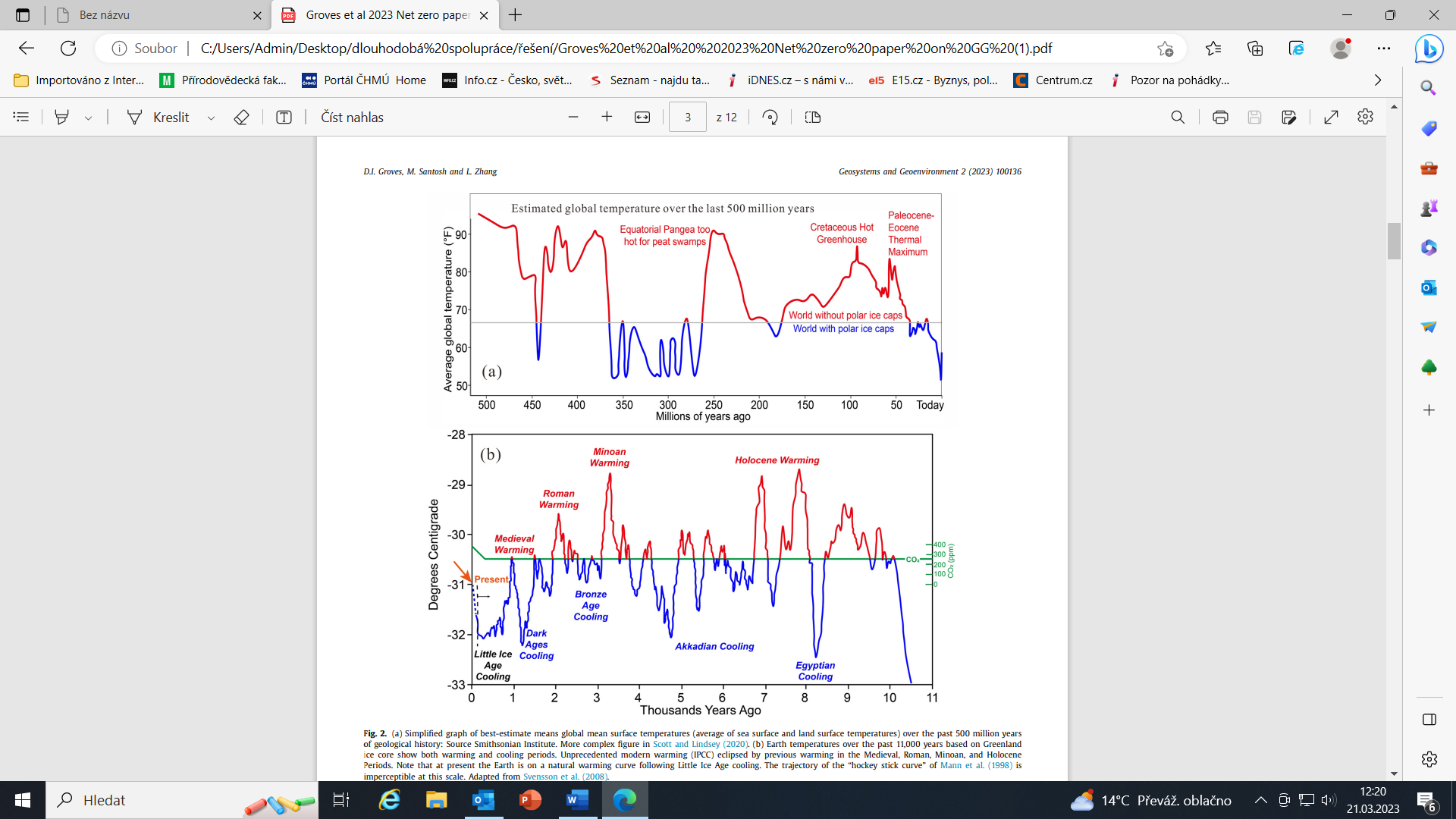 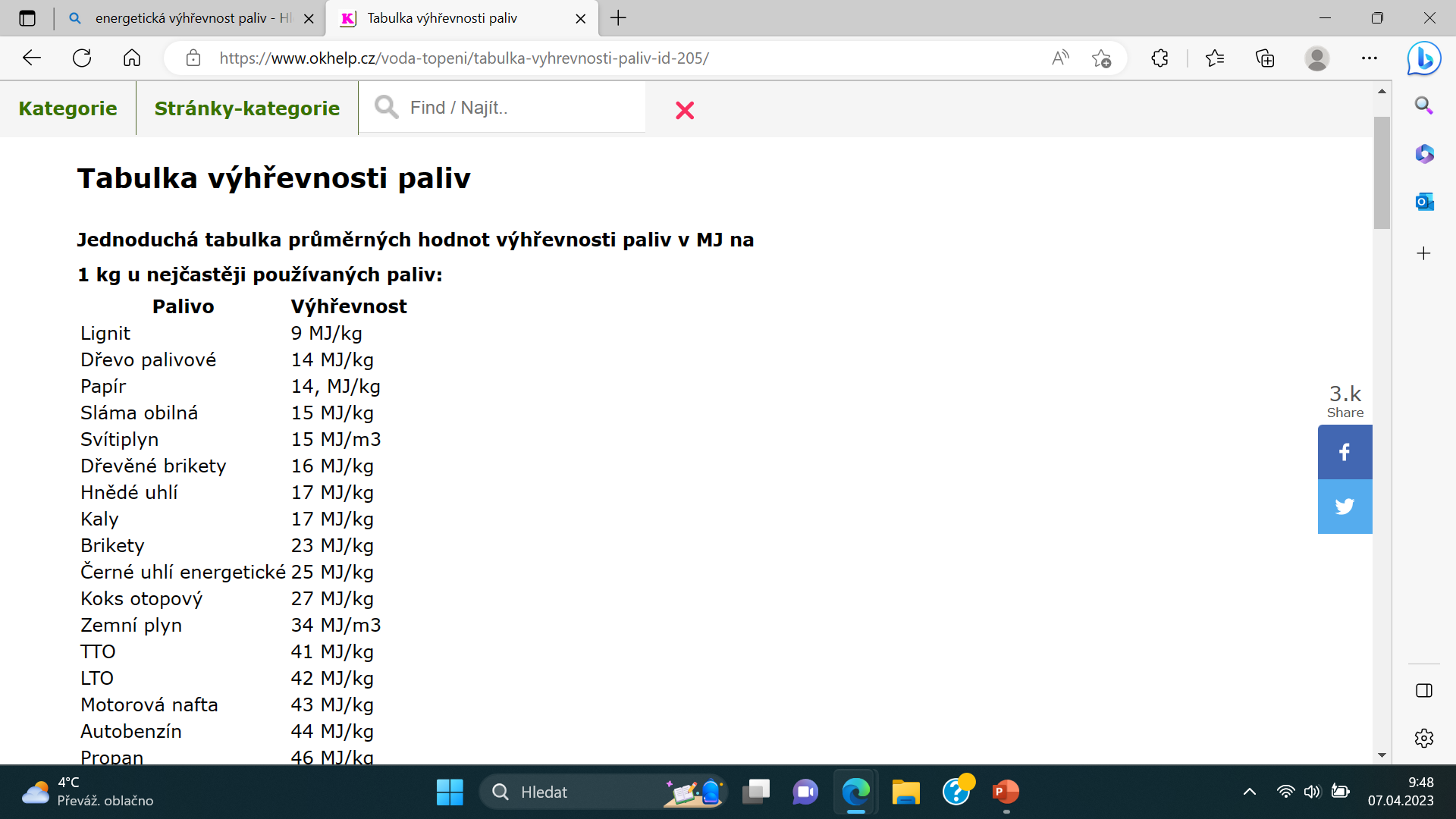 Jaderné palivo Temelín – 3.9 x 106
Černé uhlí
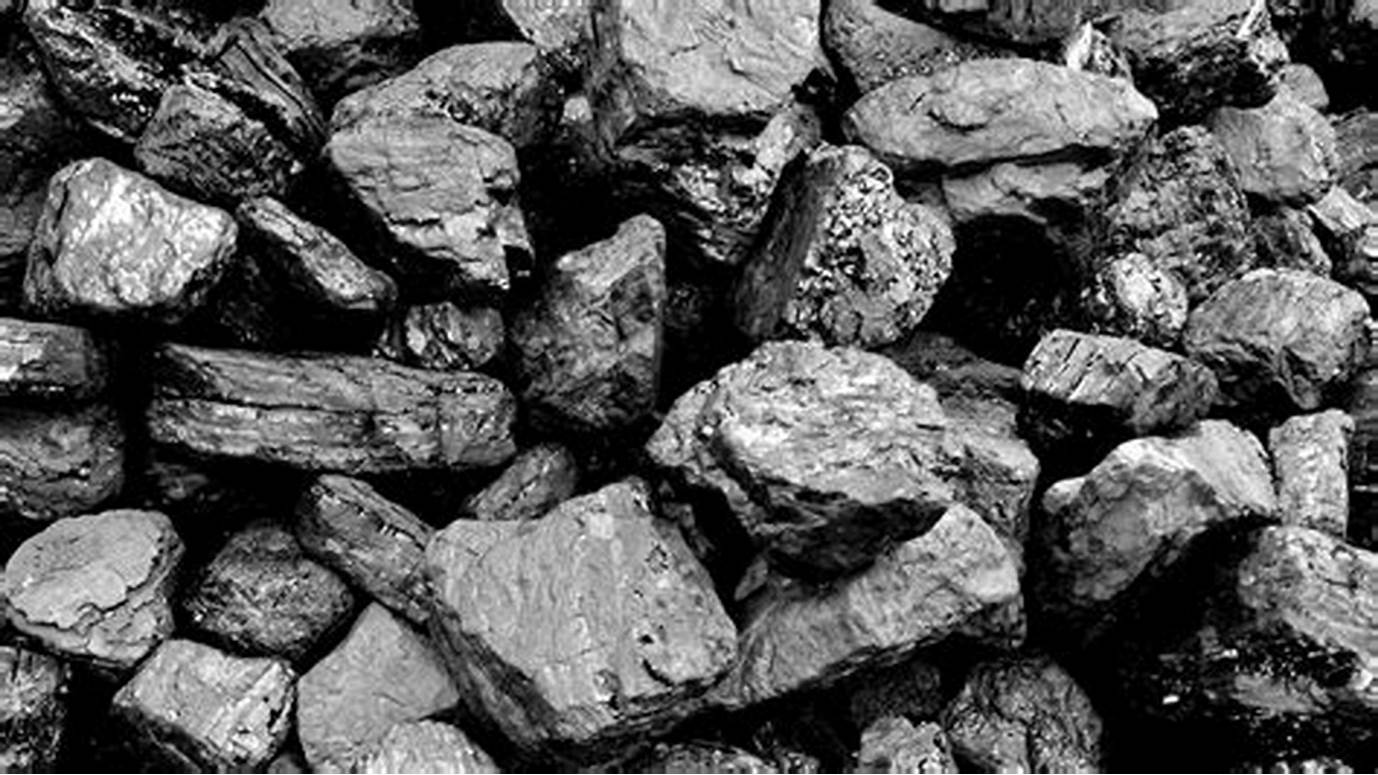 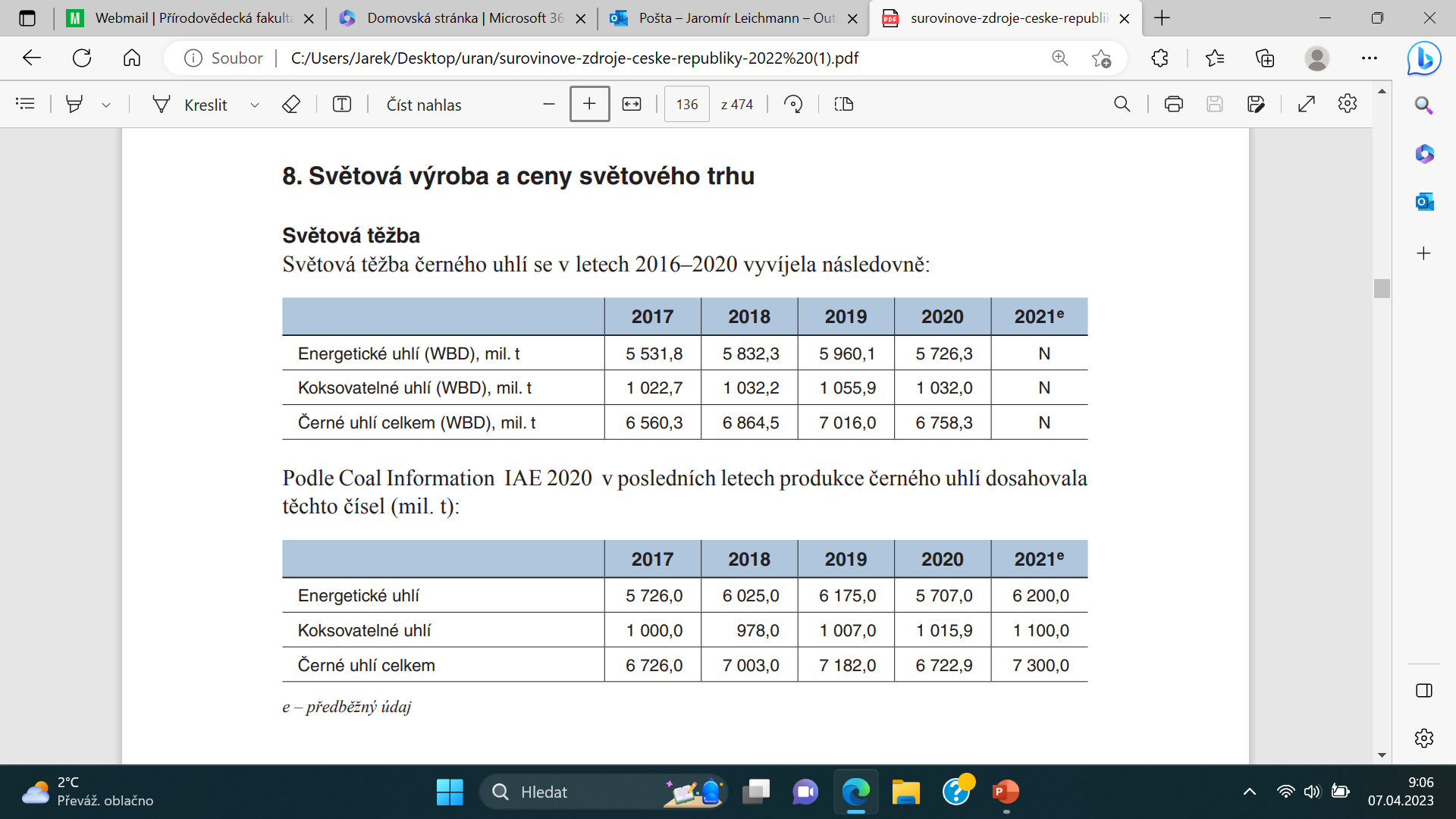 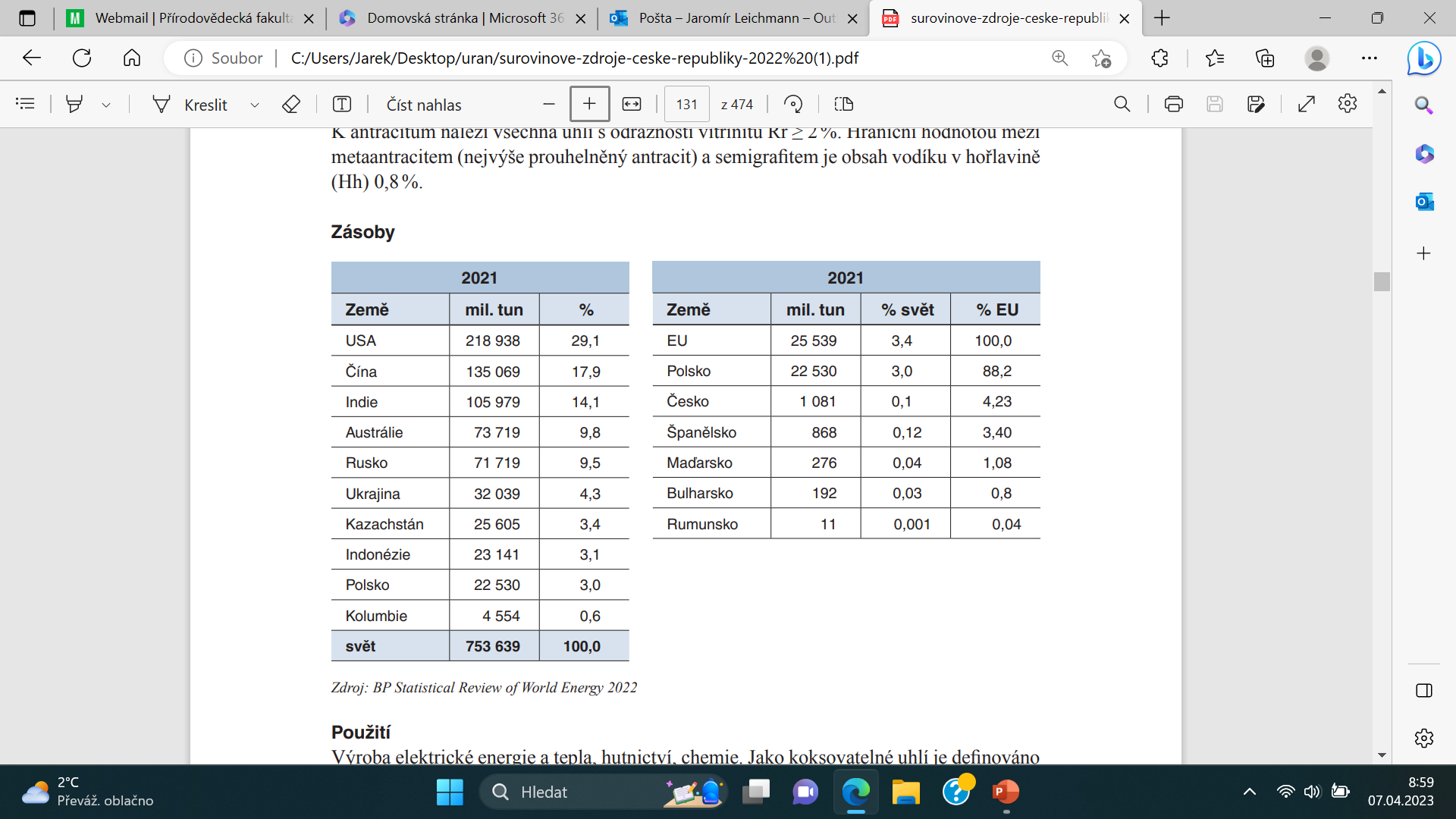 Černé uhlí – světové zásoby
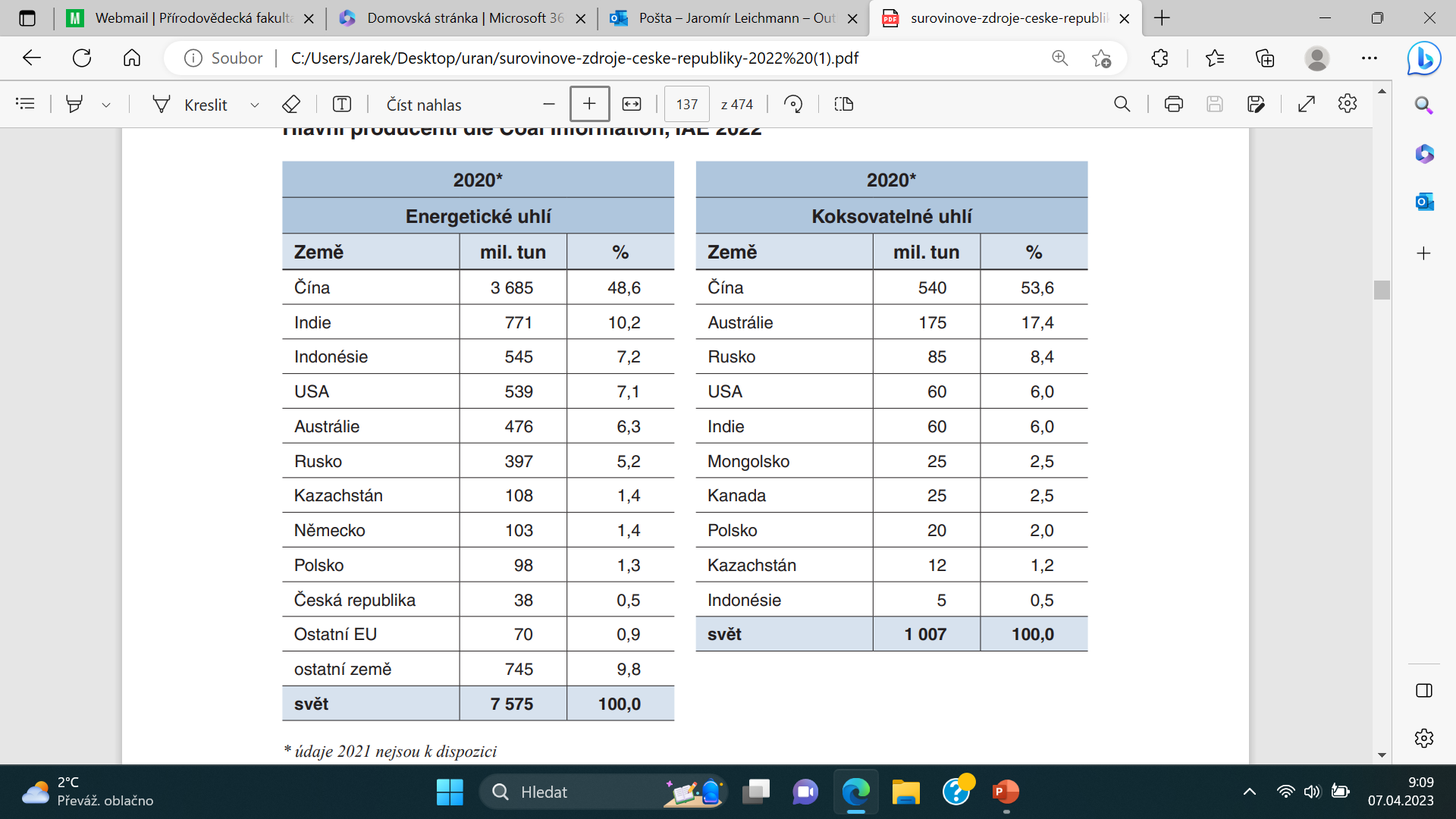 Černé uhlí – největší světoví producenti
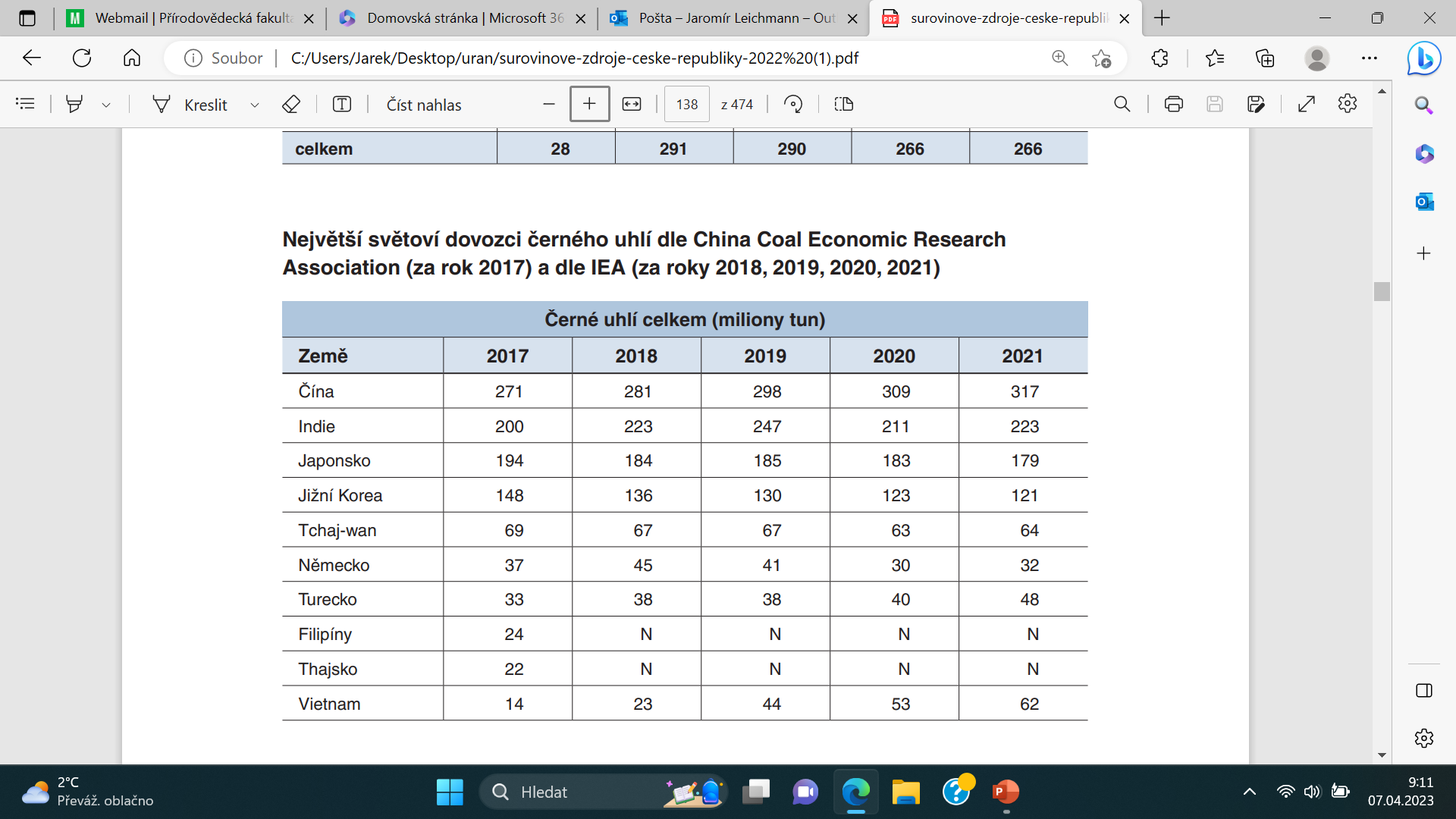 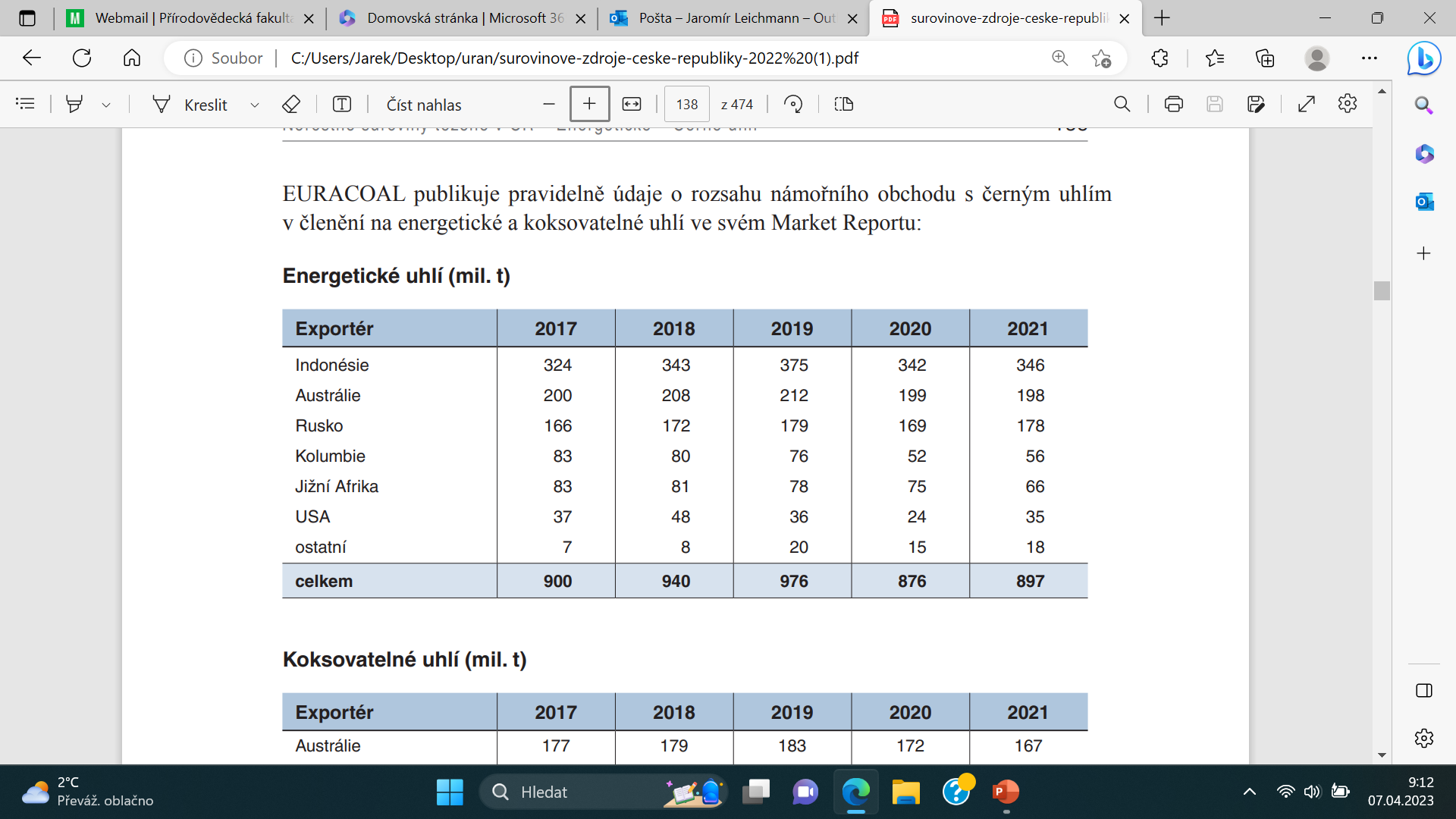 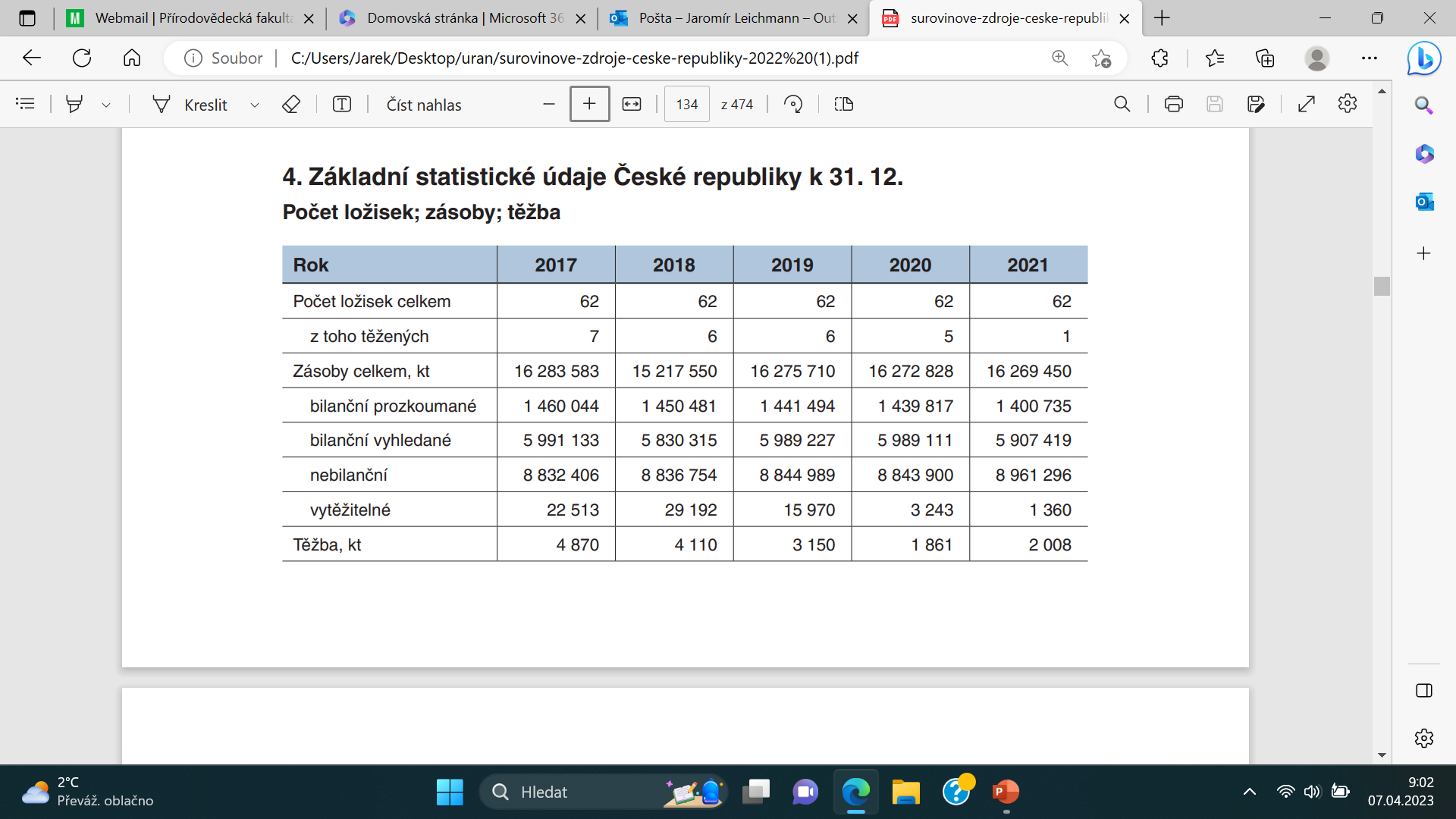 Zásoby a těžba černého uhlí v ČR. Maximální těžba v minulosti 35 mil t
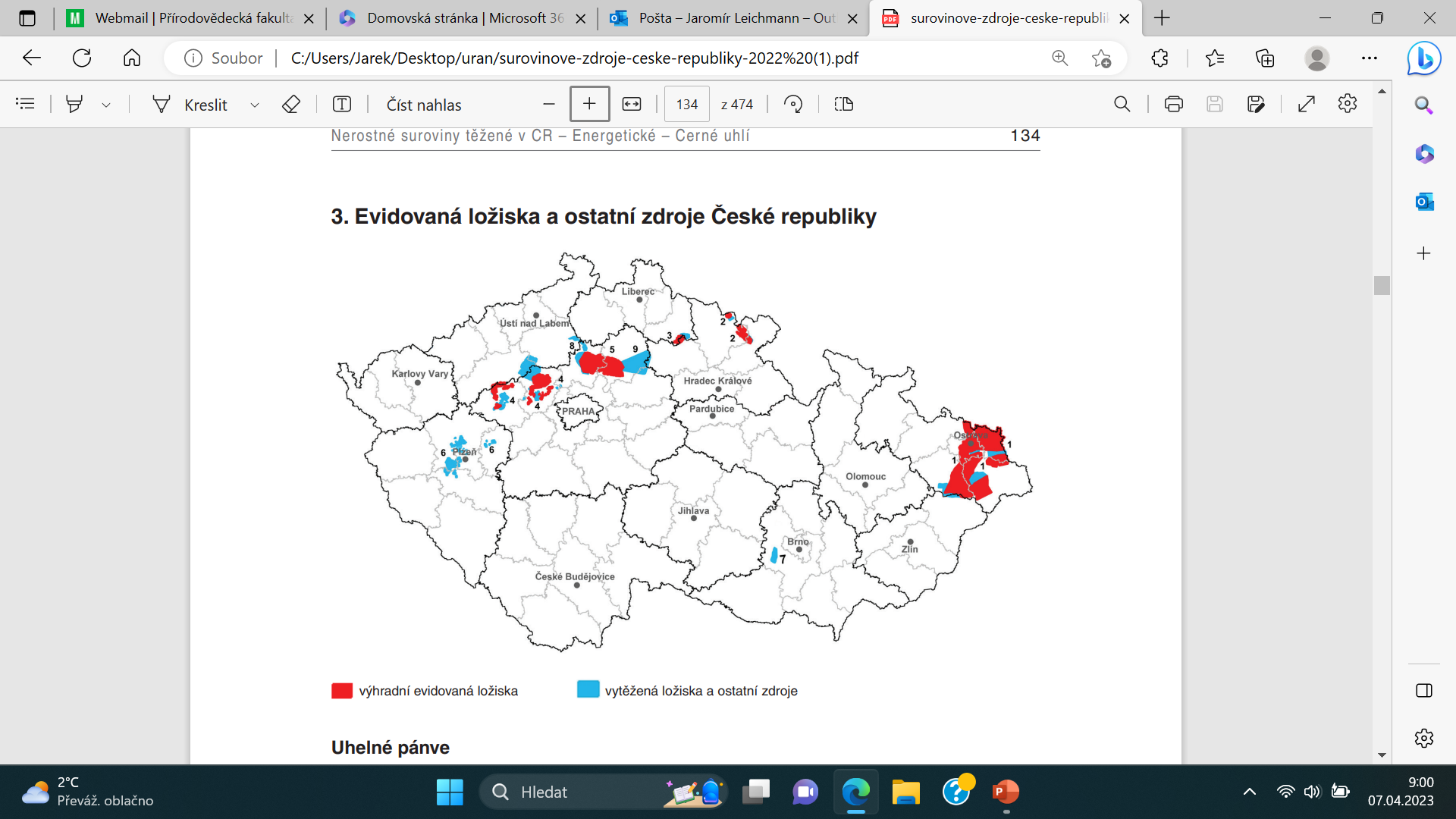 Černé uhlí - ČR
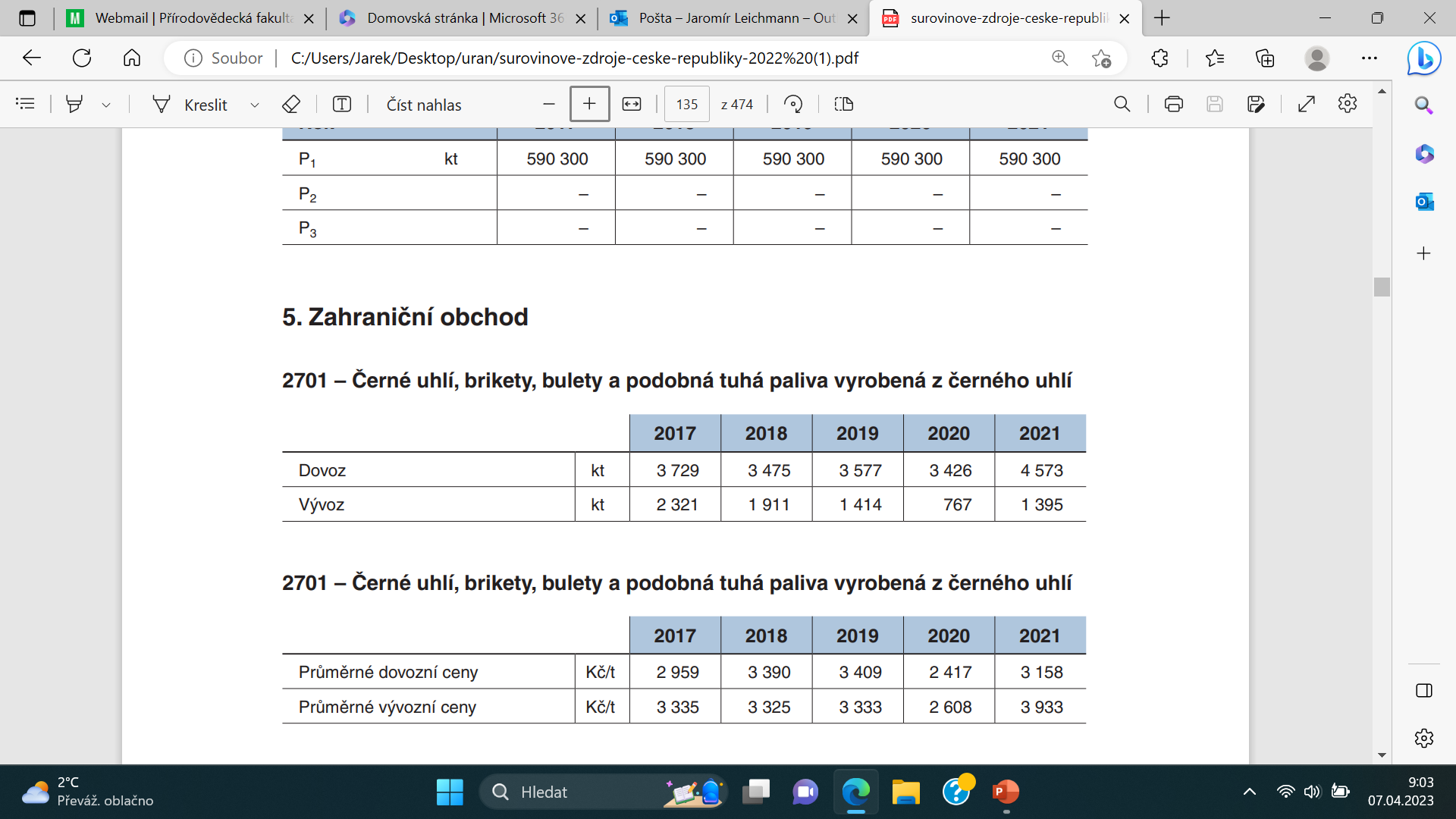 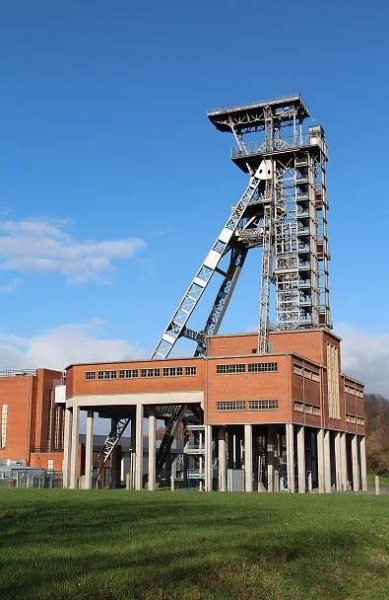 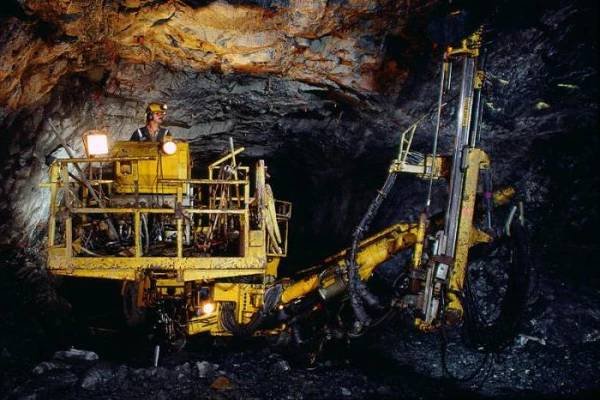 Hnědé uhlí
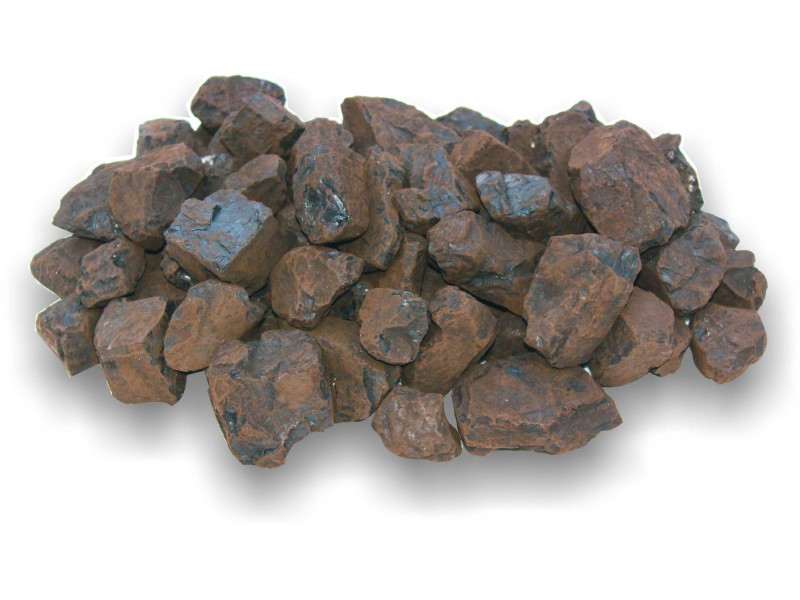 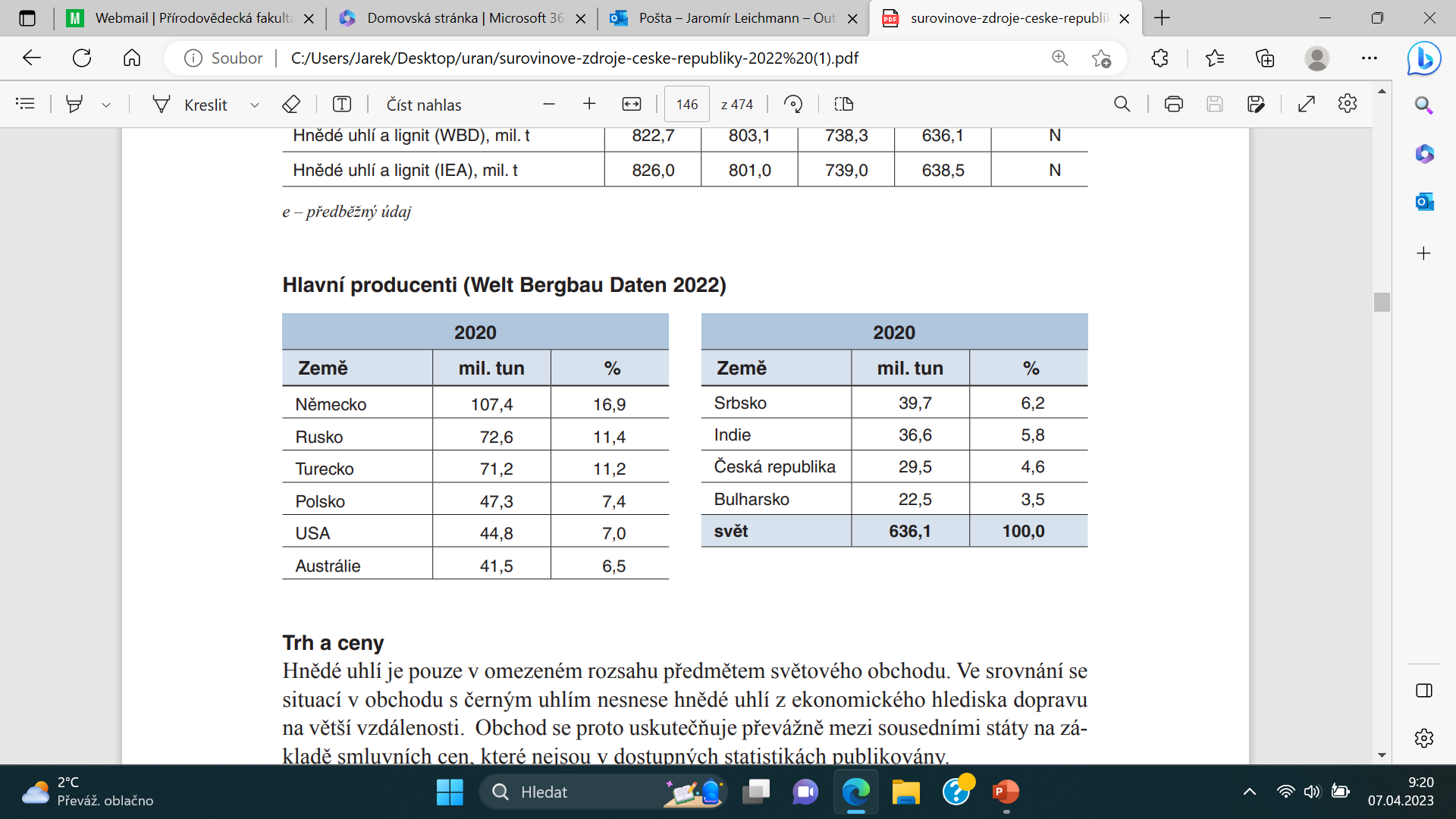 Hnědé uhlí – světová těžba
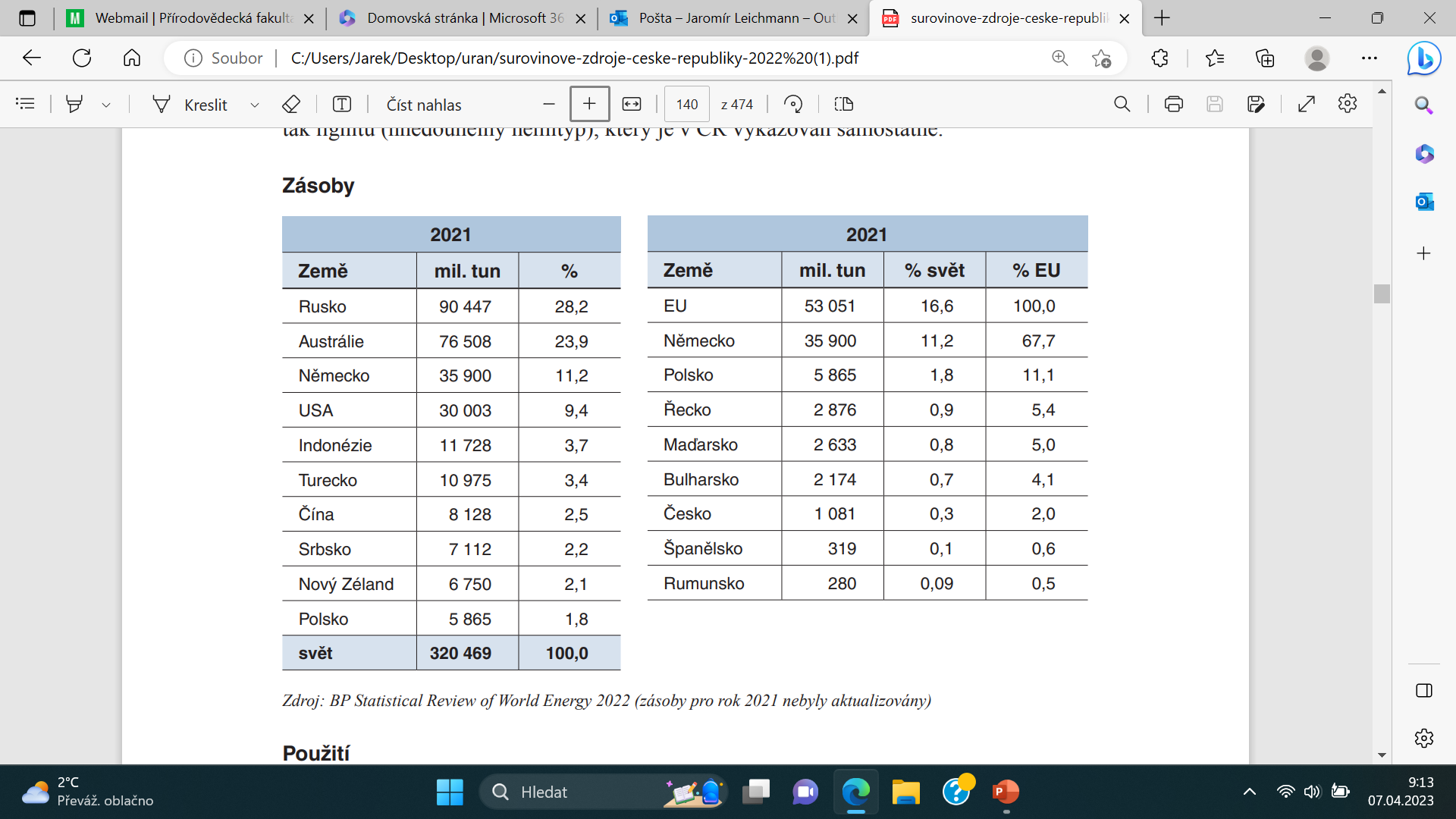 Světové zásoby hnědého uhlí
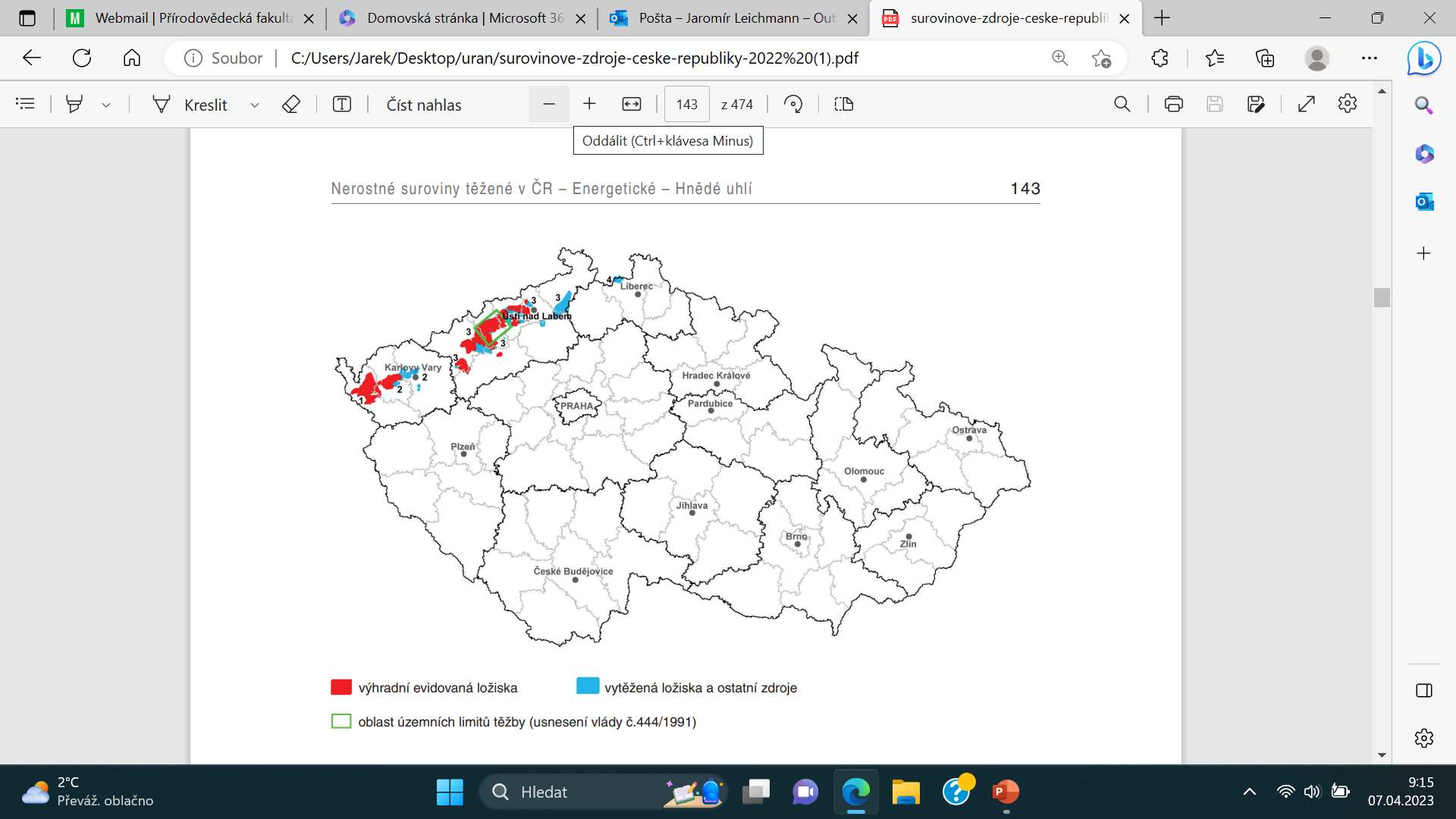 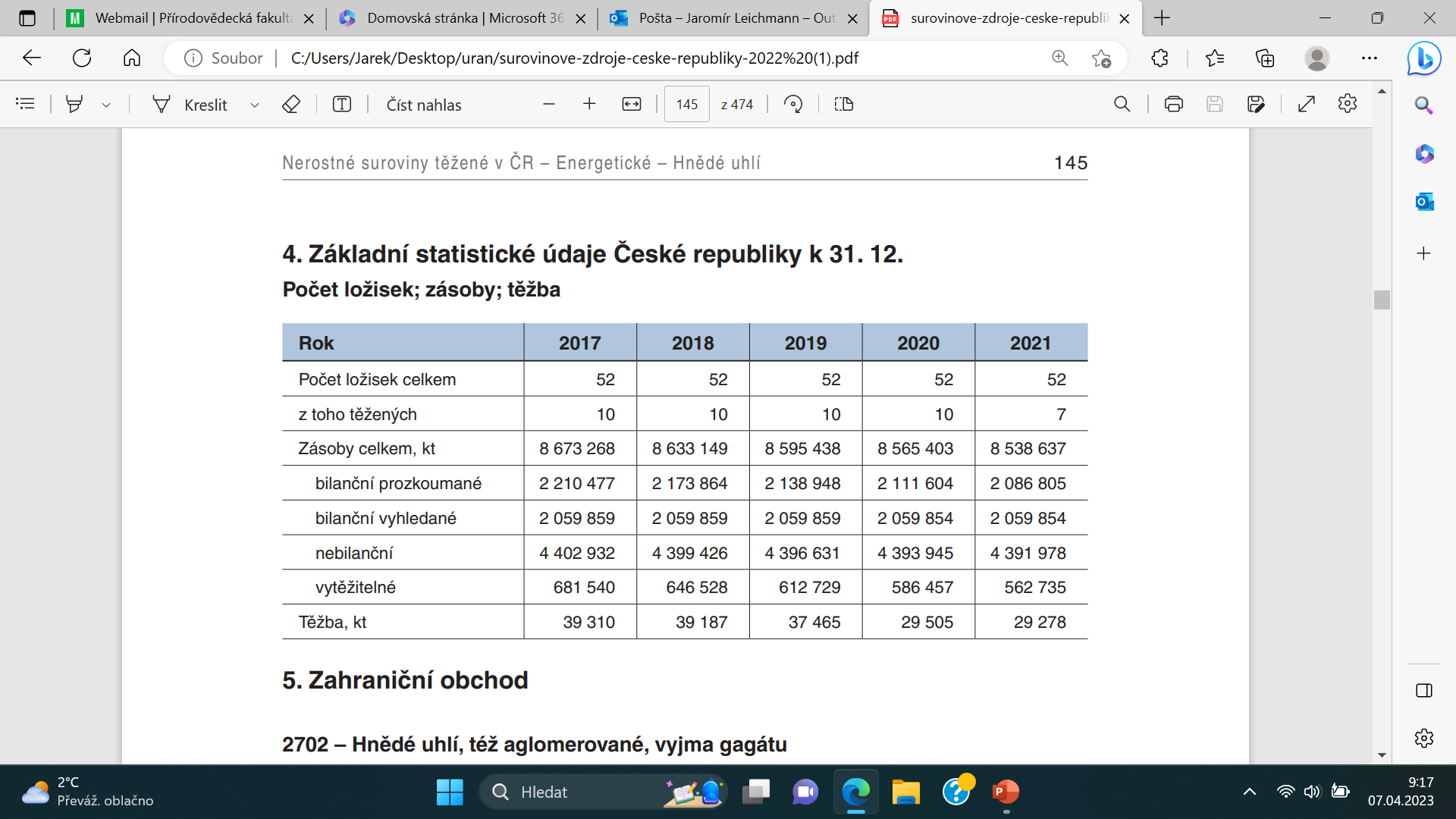 Hnědé uhlí, těžba v ČR. Historické maximum ca 90 mil t/rok
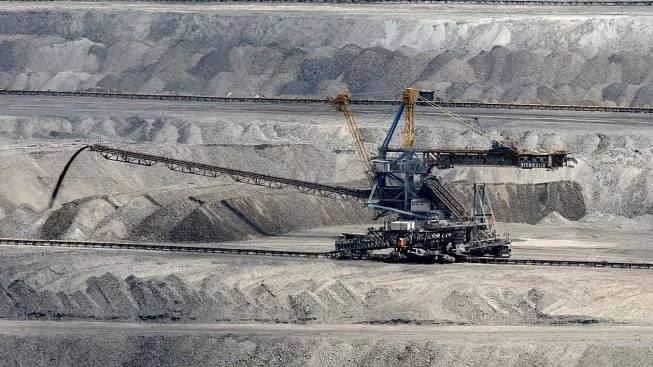 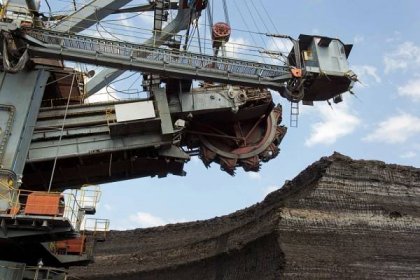 Ropa
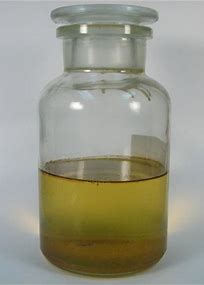 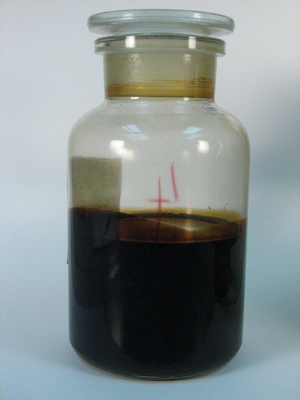 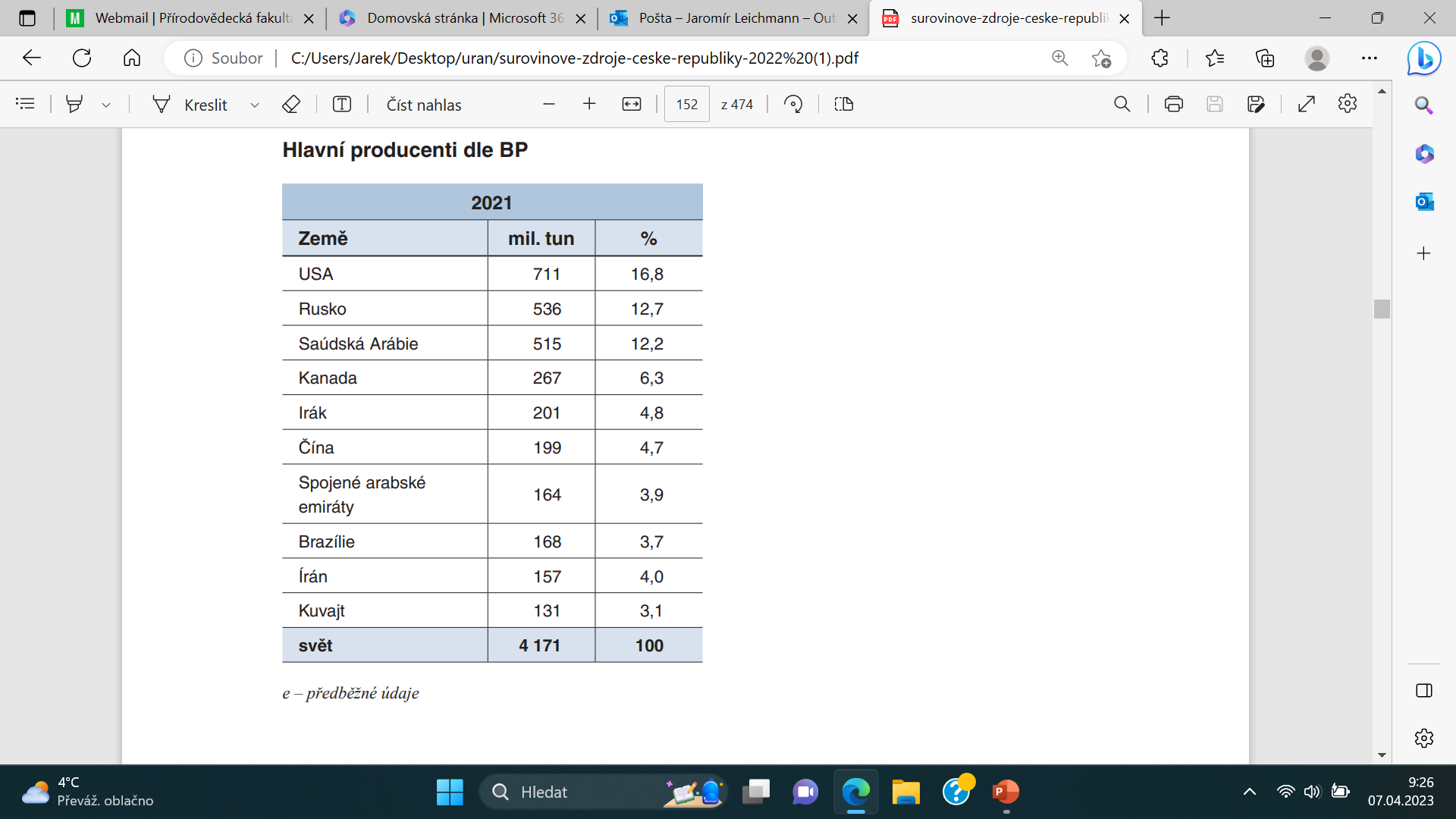 Ropa – světová produkce
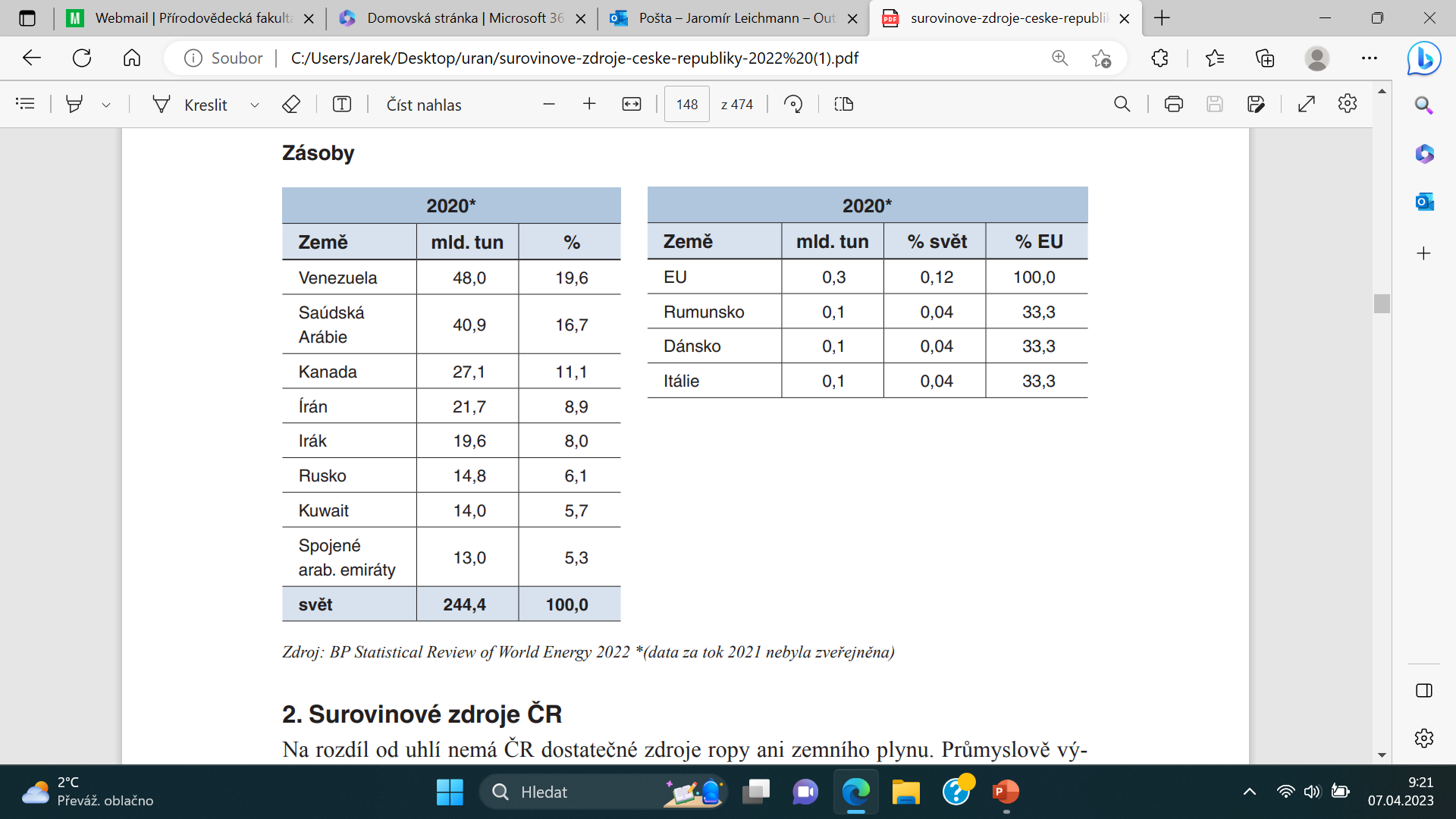 Ropa – světové zásoby
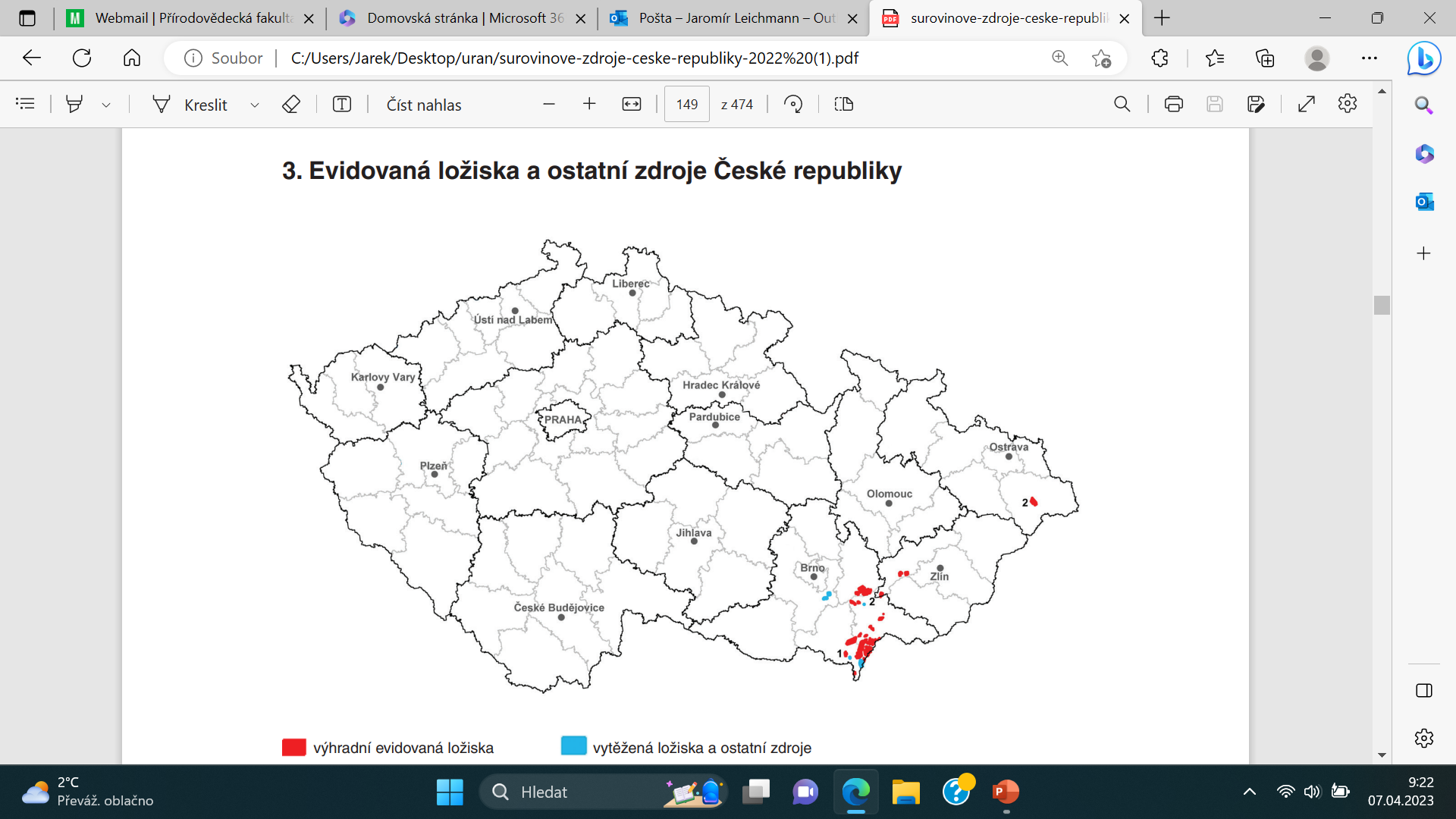 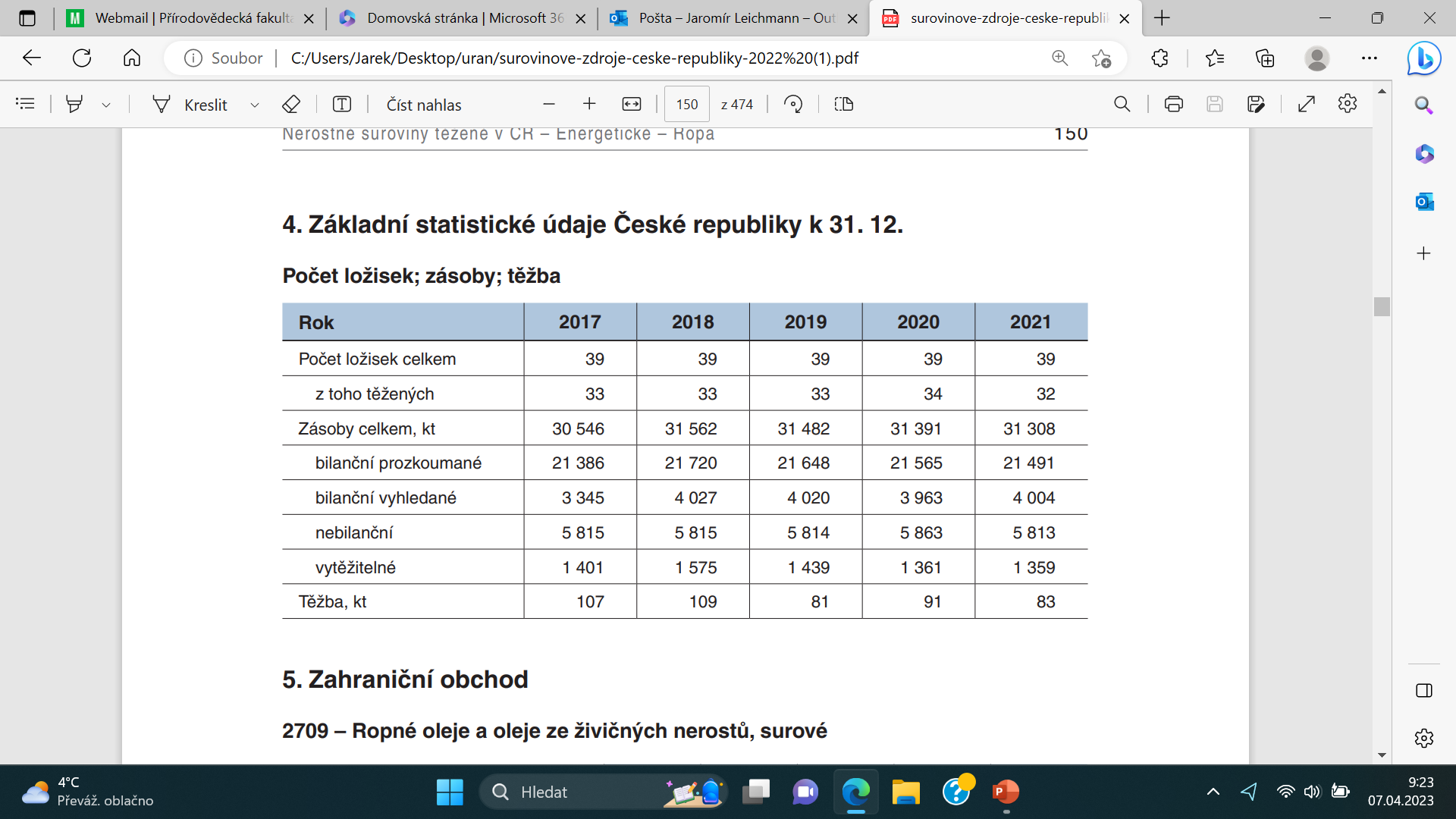 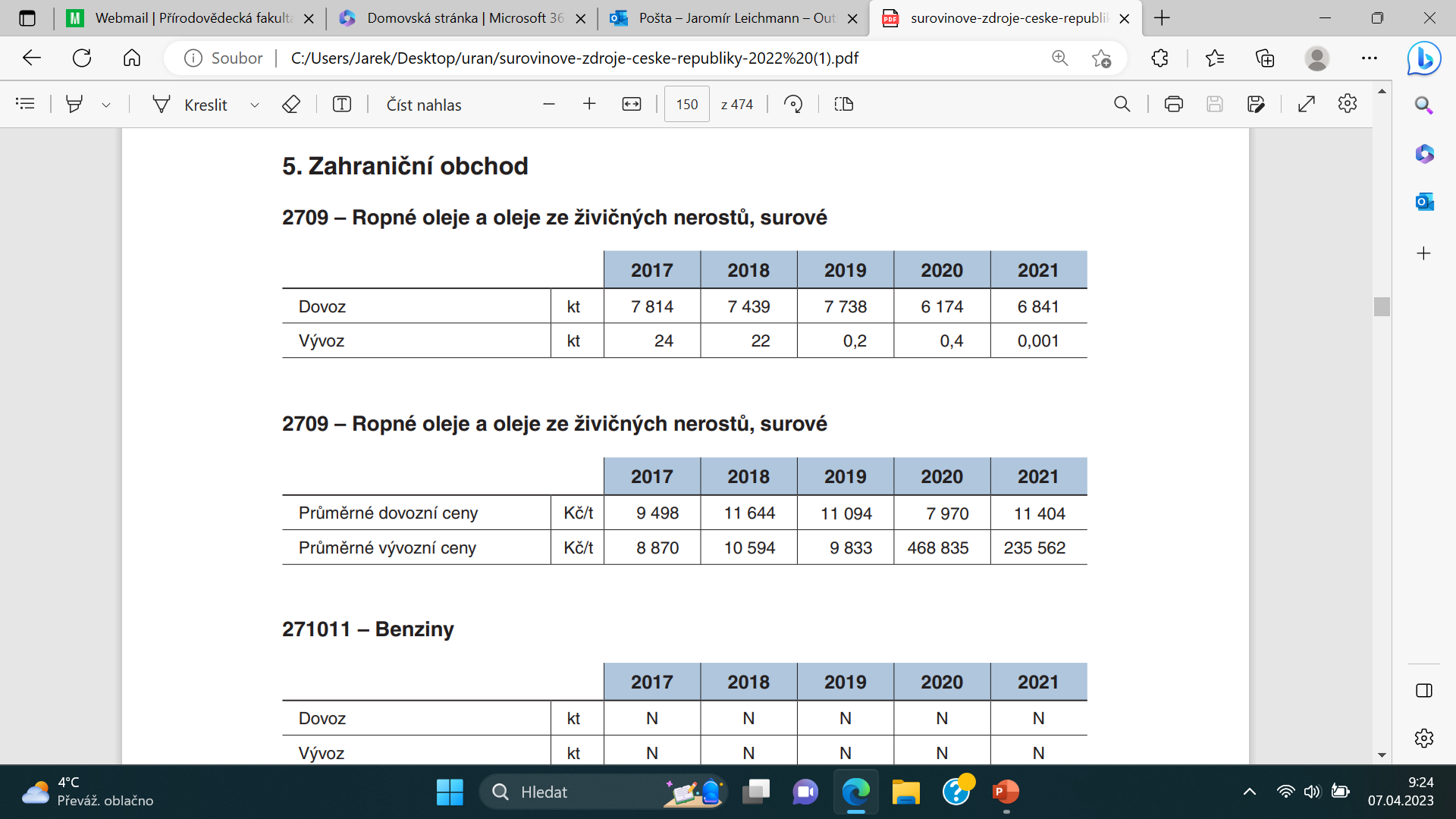 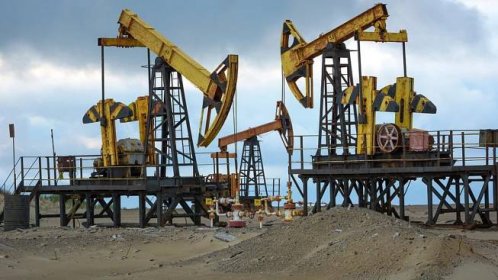 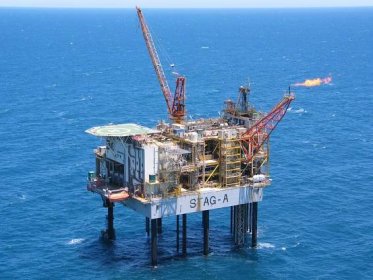 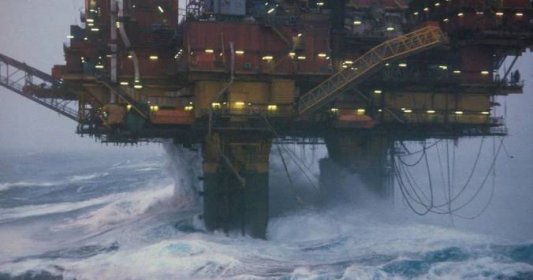 Zemní plyn
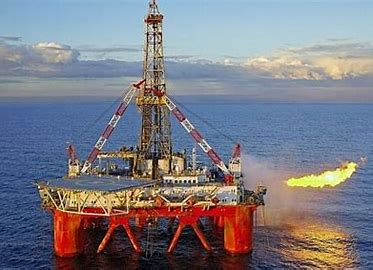 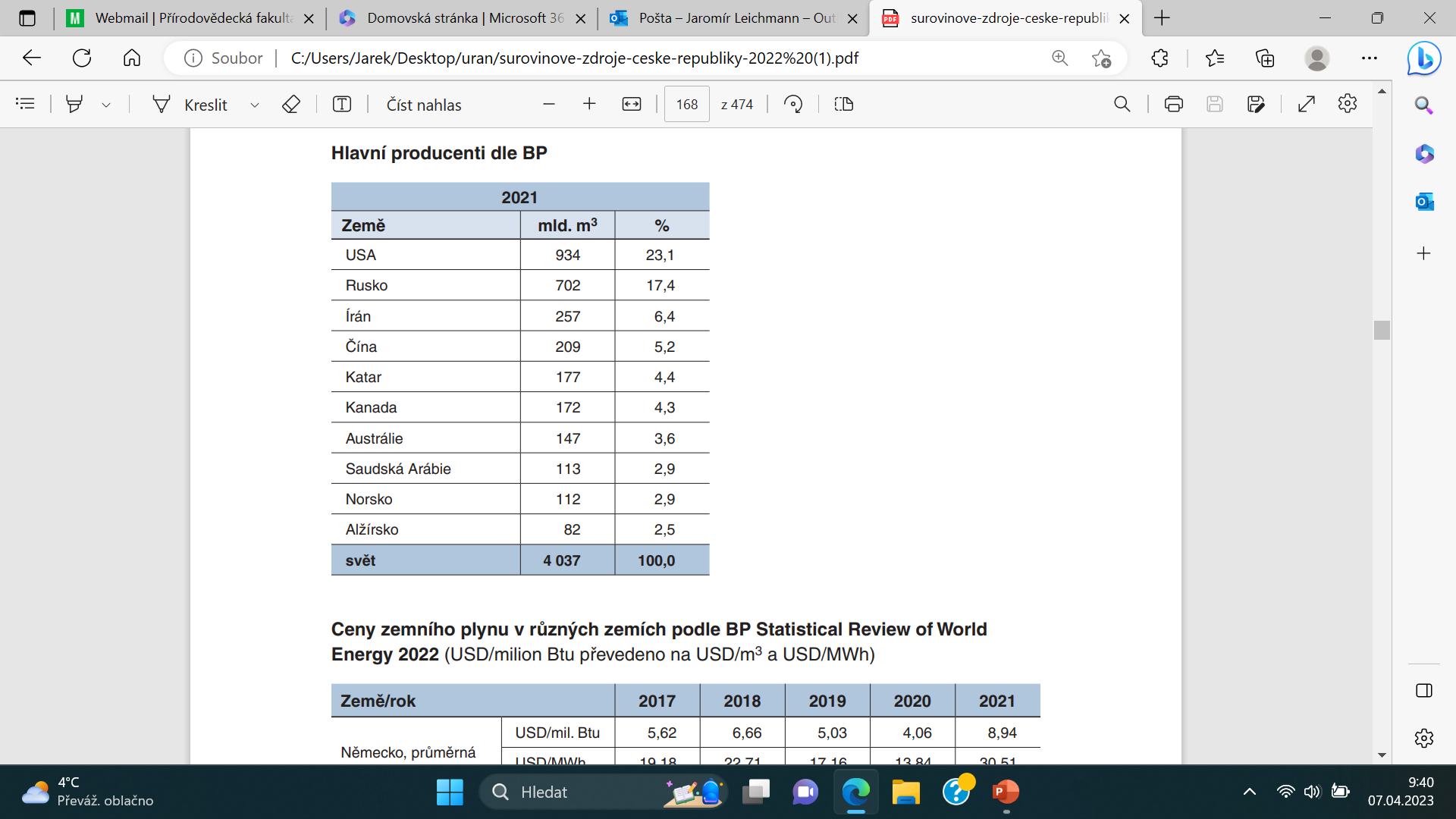 Zemní plyn, světová těžba
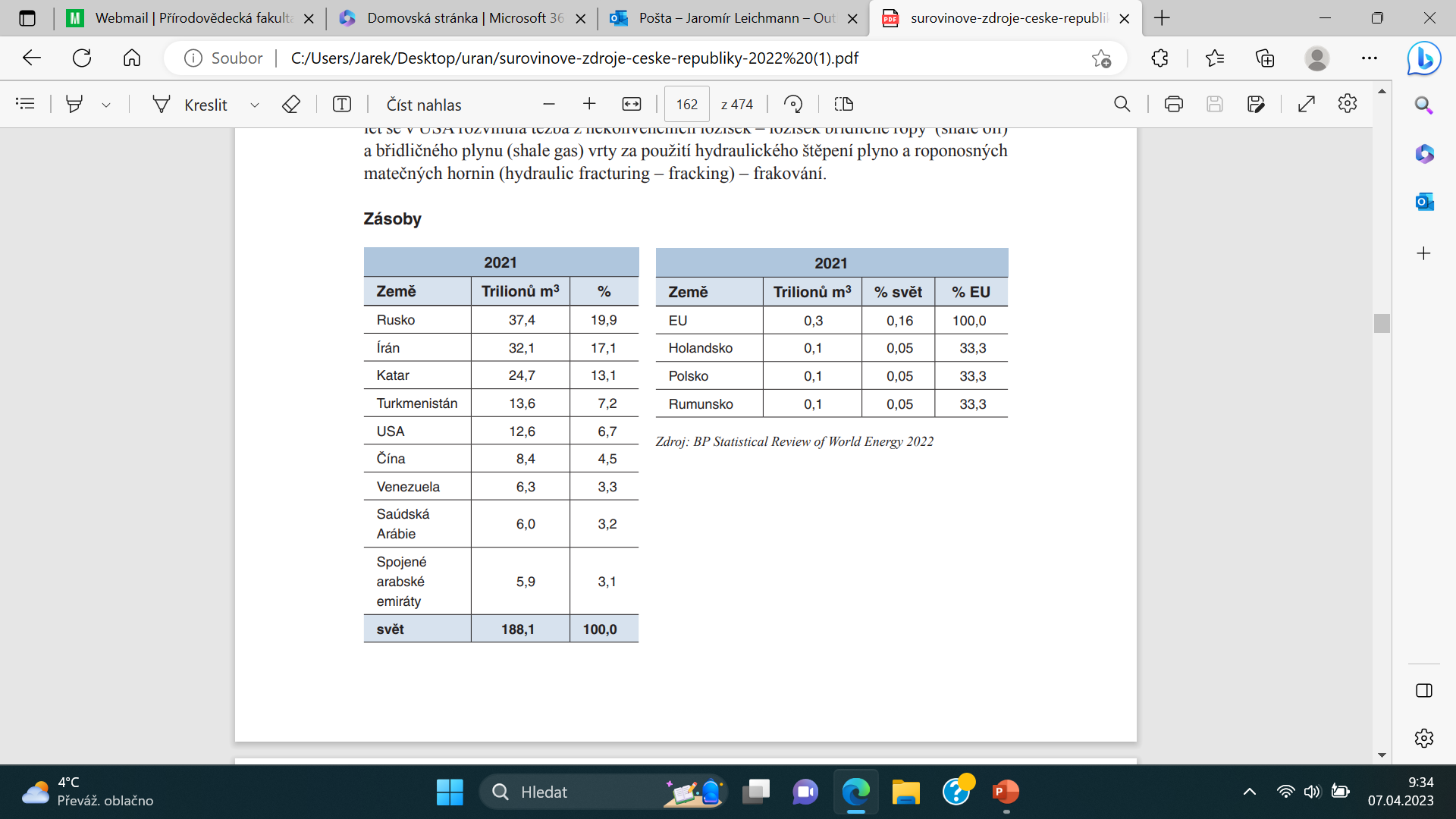 Zemní plyn – zásoby svět
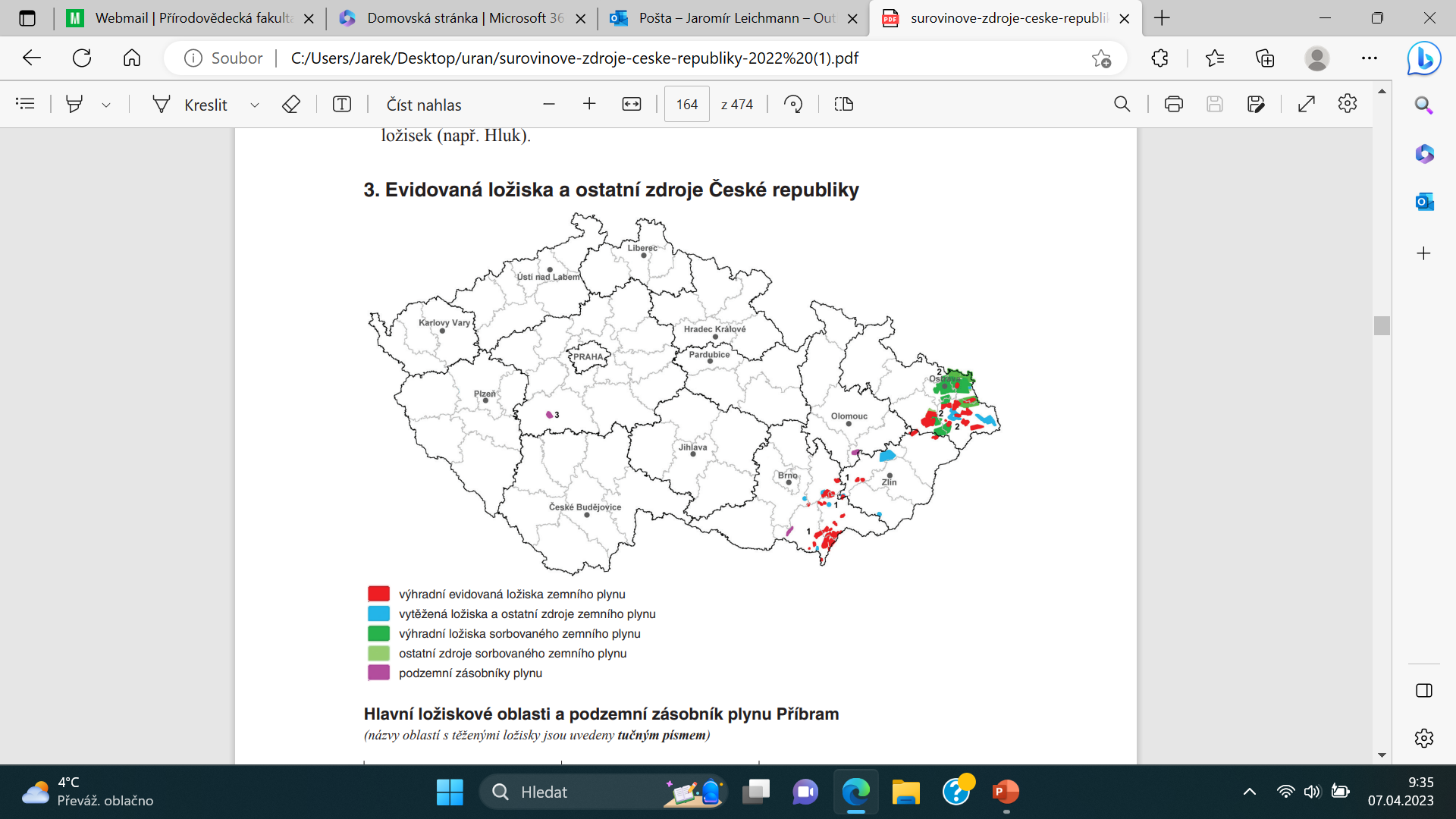 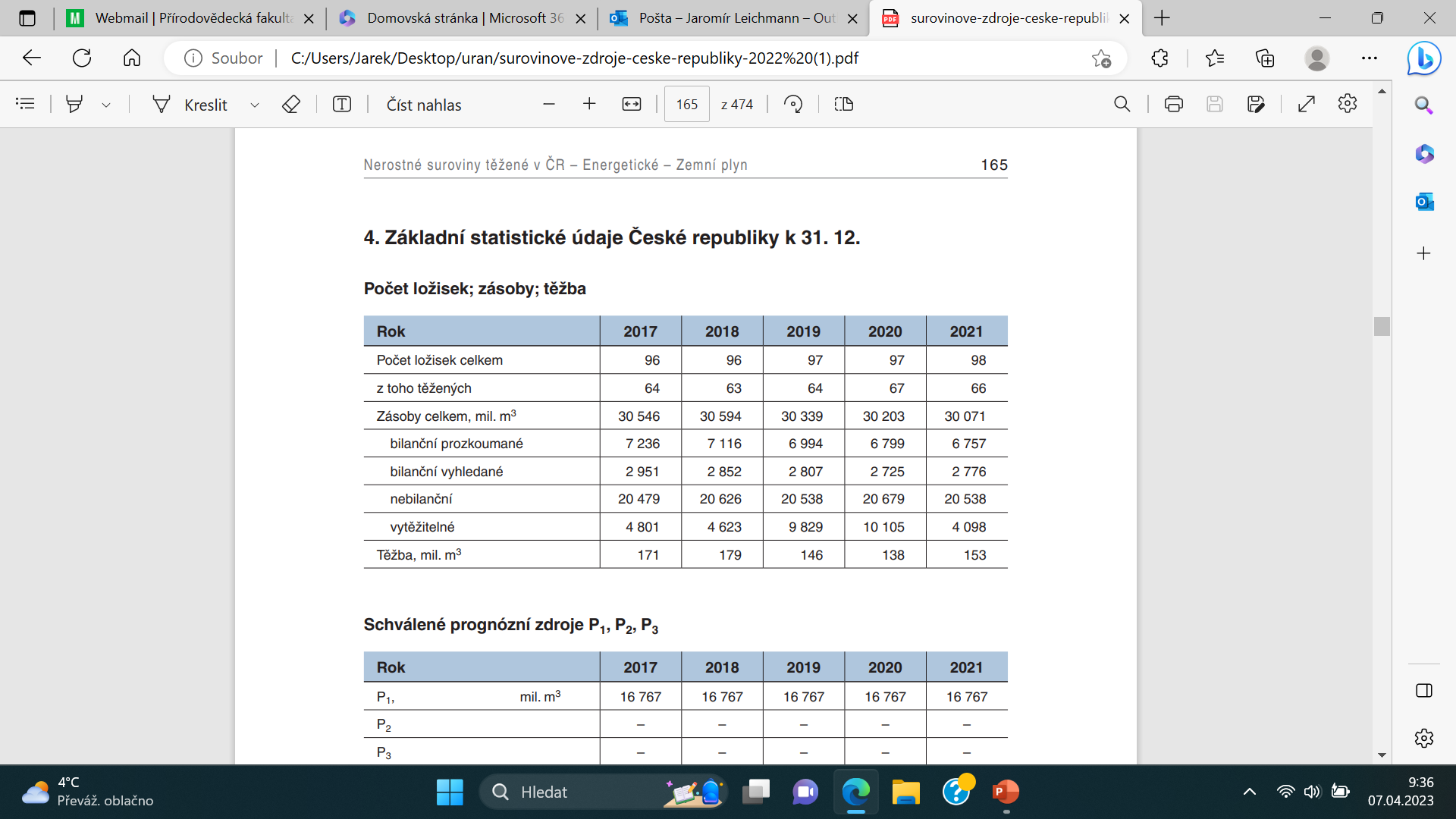 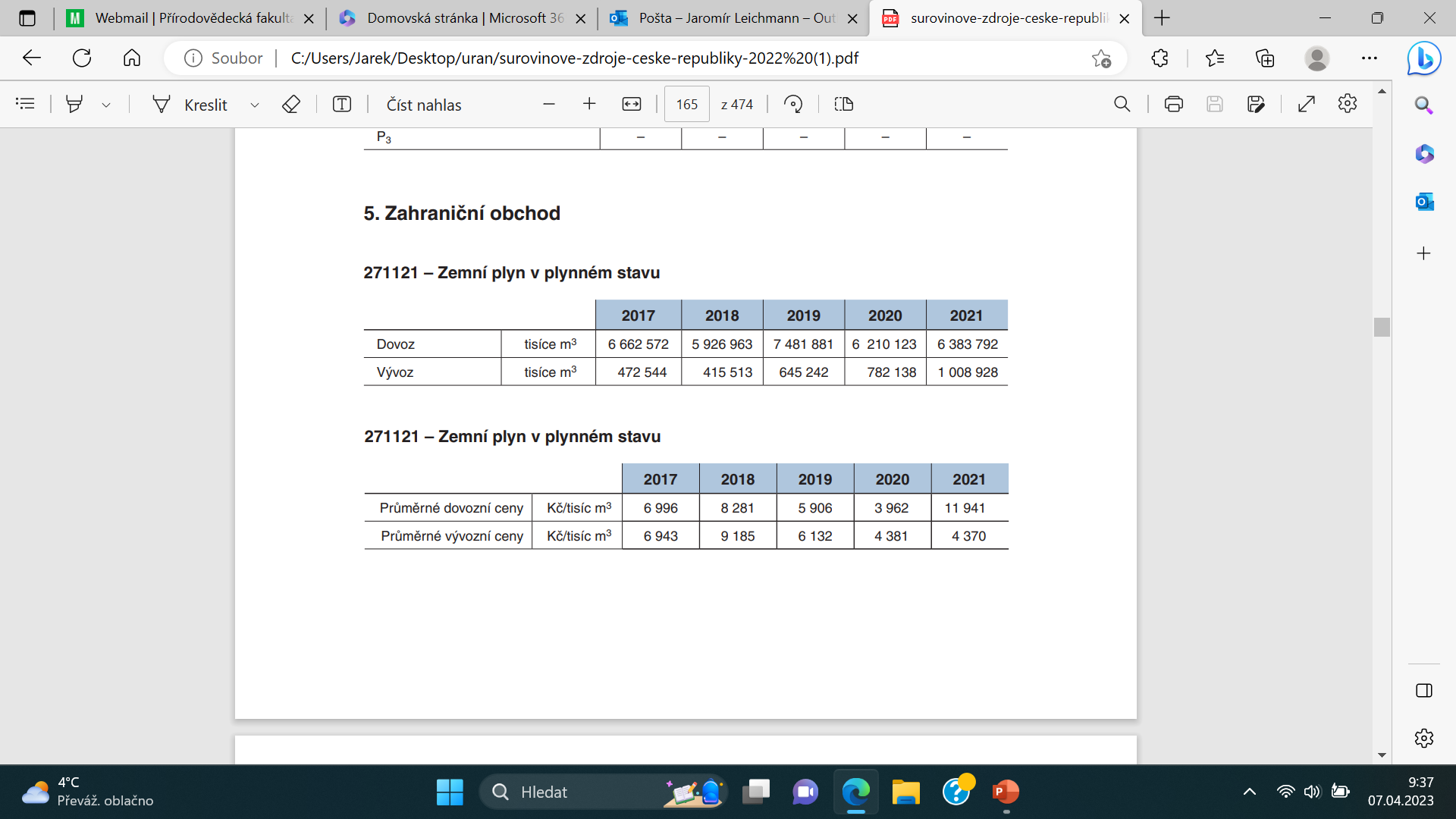 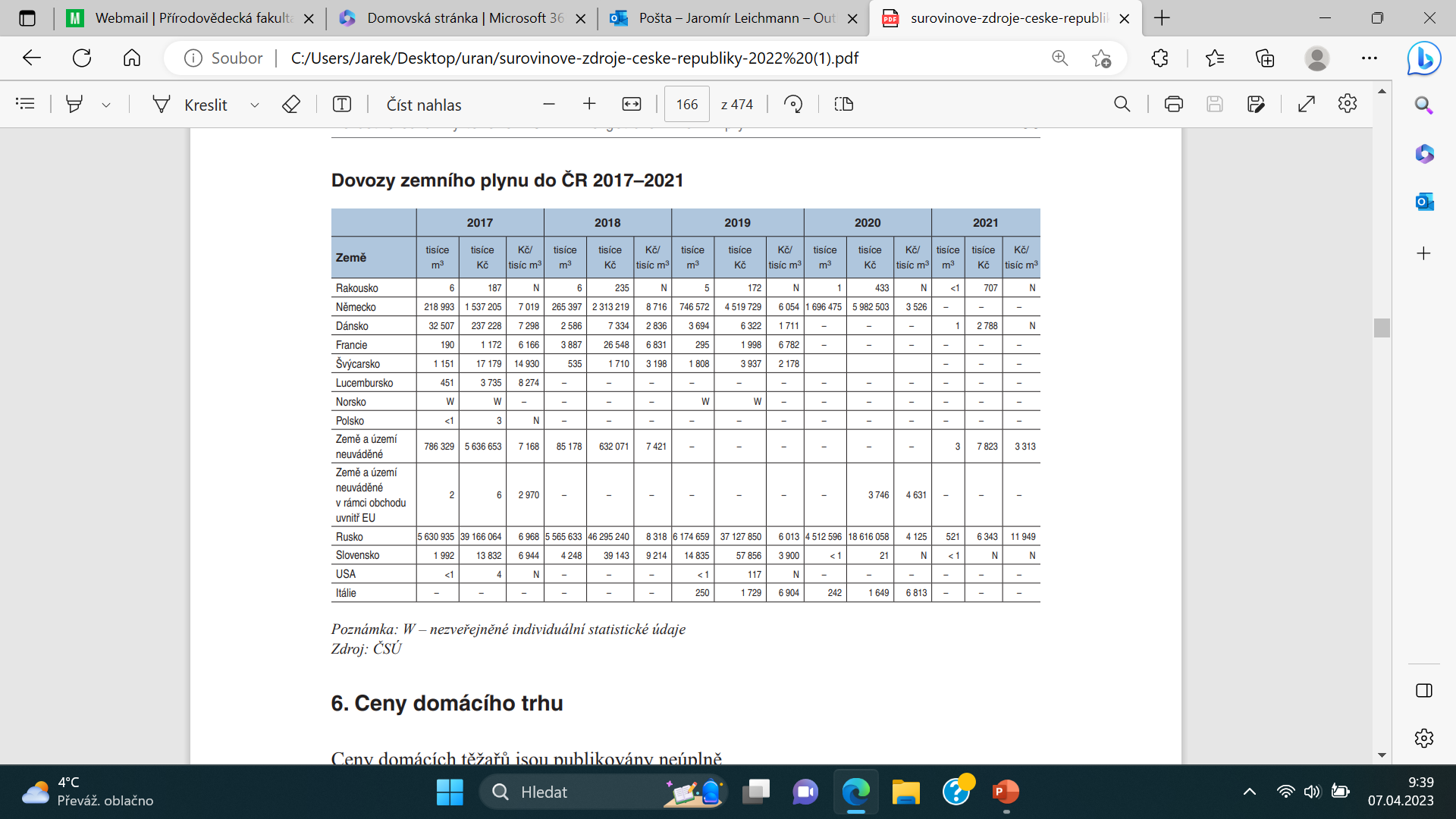 Uran.  Fotografie – ruda uranu smolinec
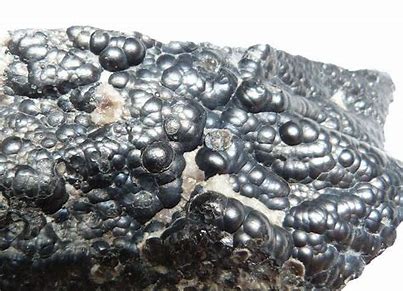 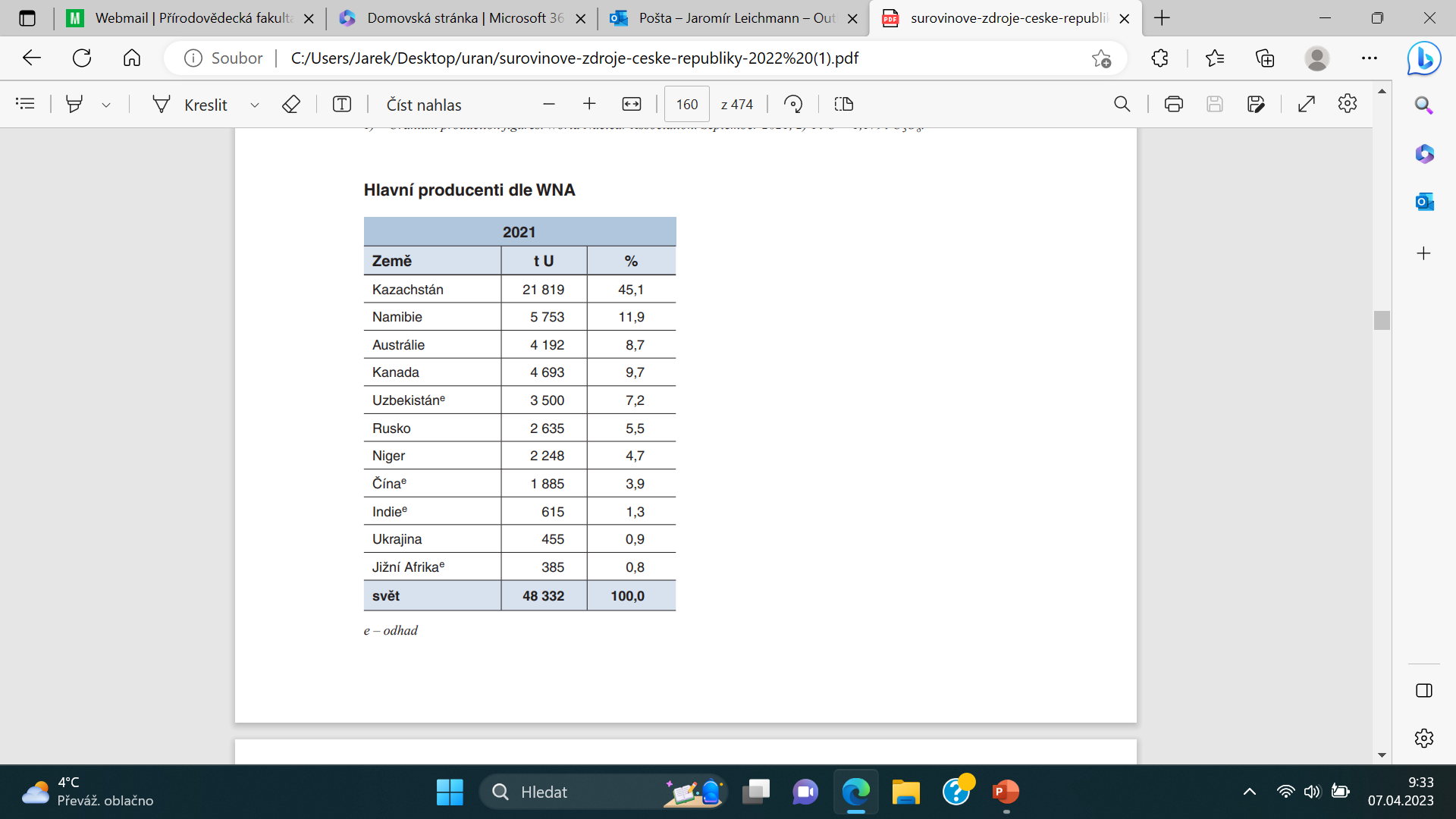 Uran – produkce svět
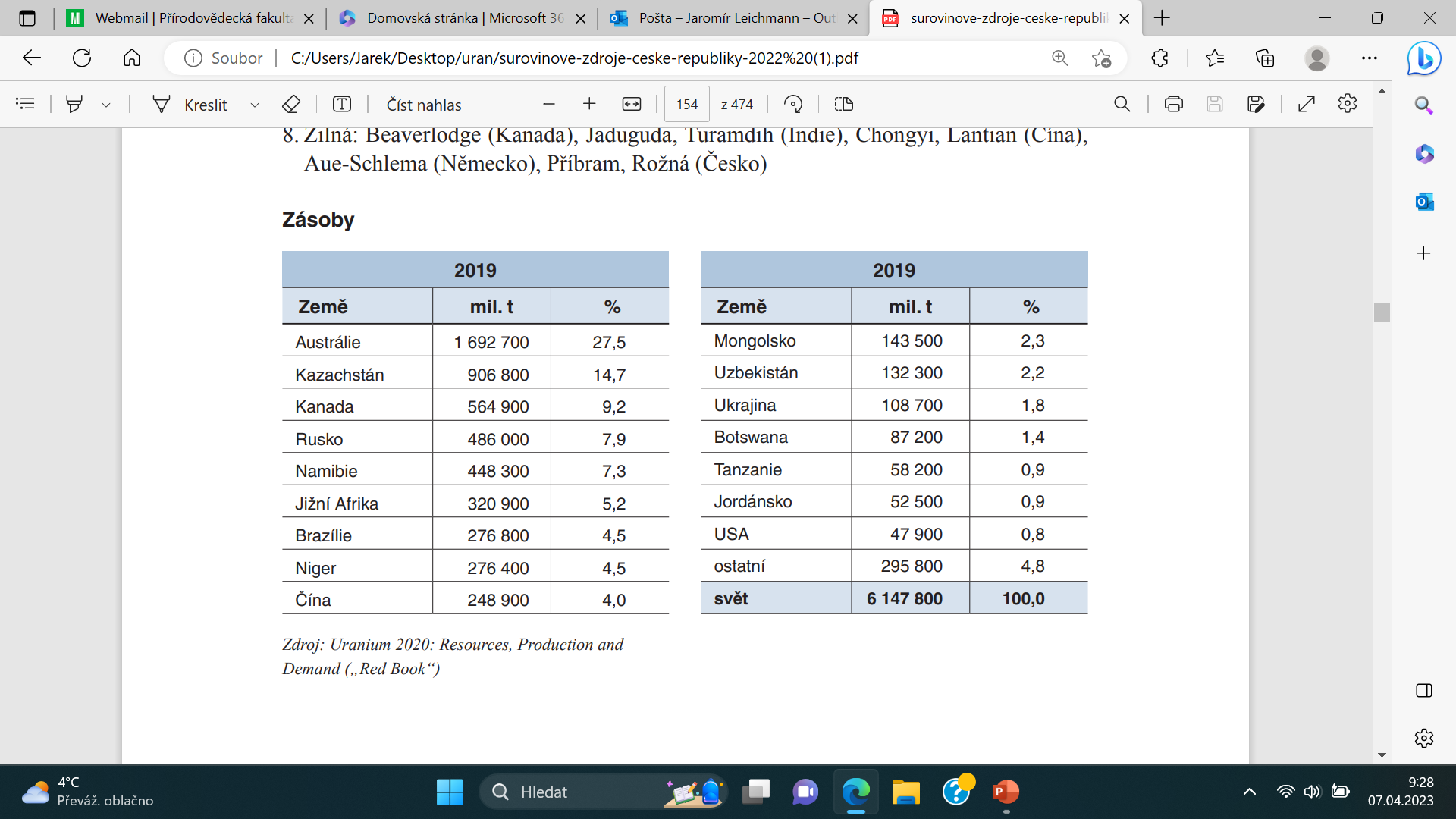 Uran – zásoby svět
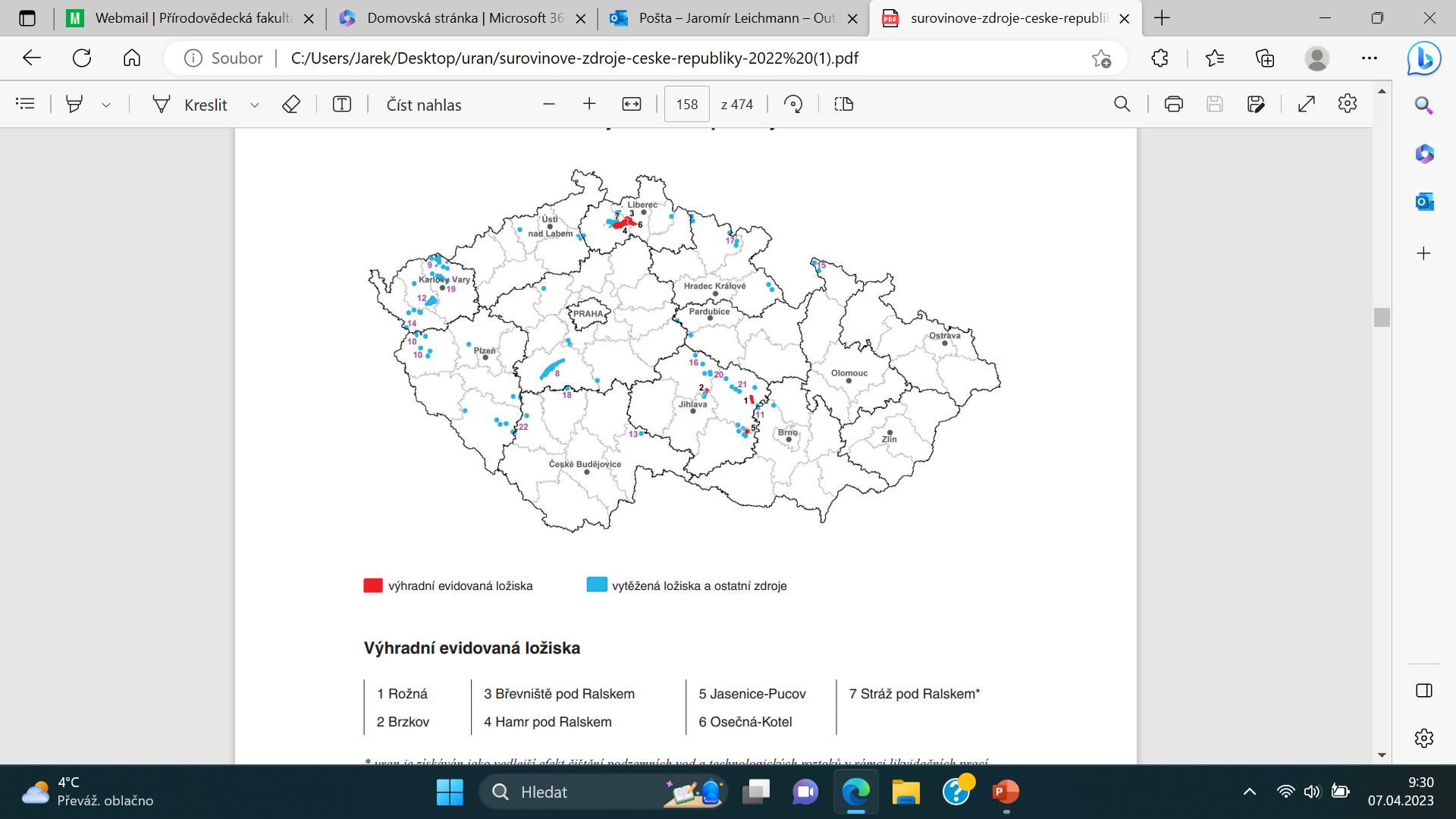 Uran 
Ložiska v ČR
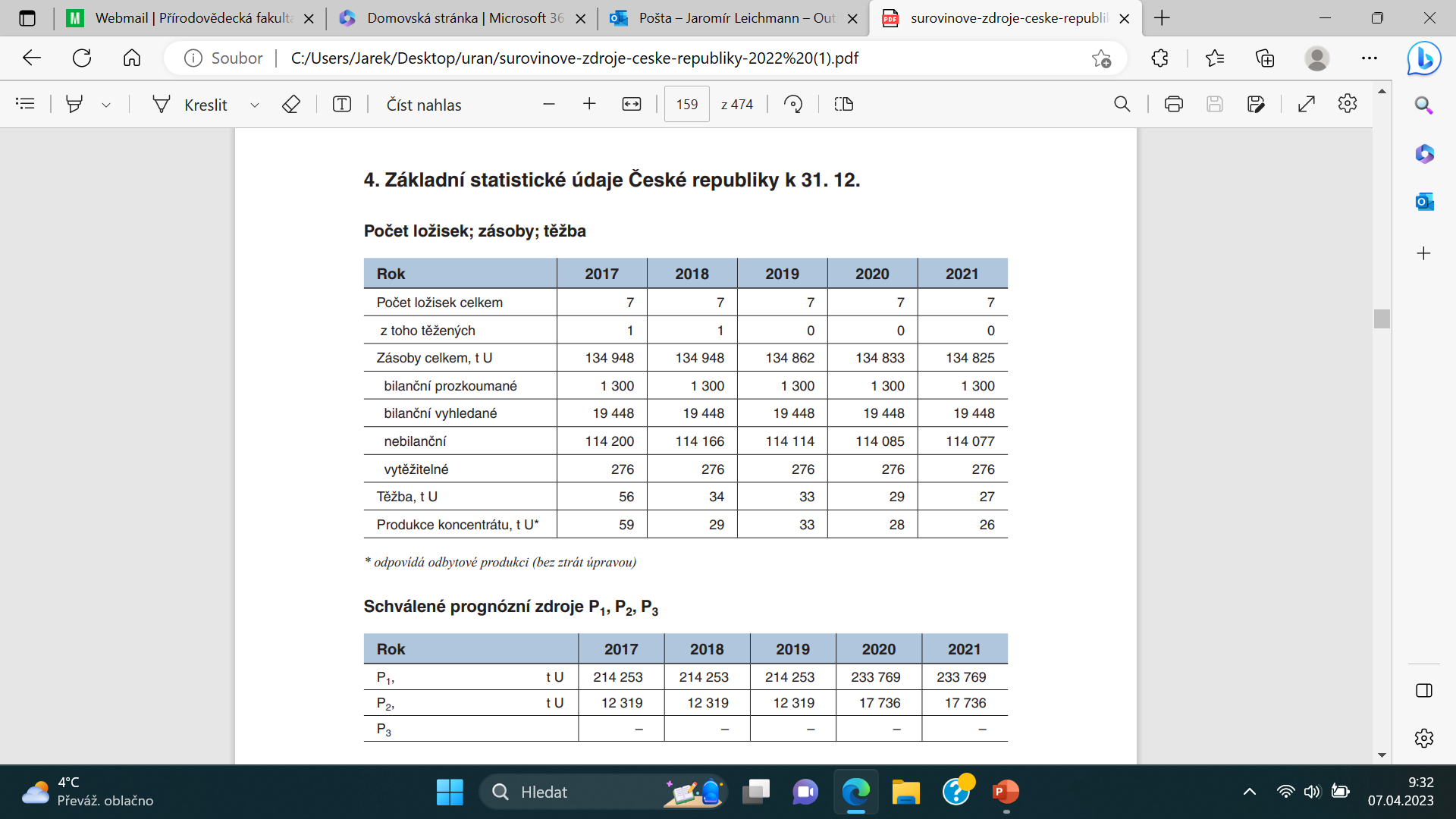 Uran, těžba v ČR. Maximální historická těžba 3 tis t.
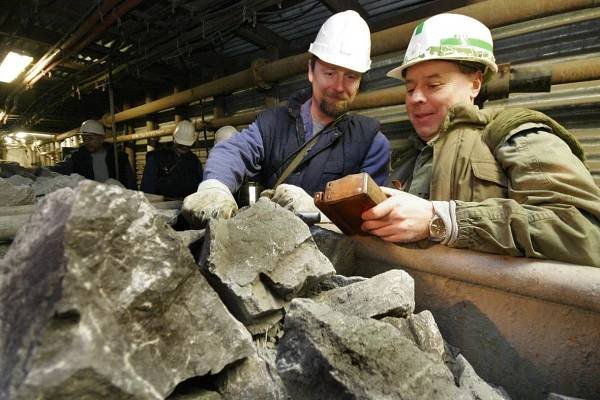 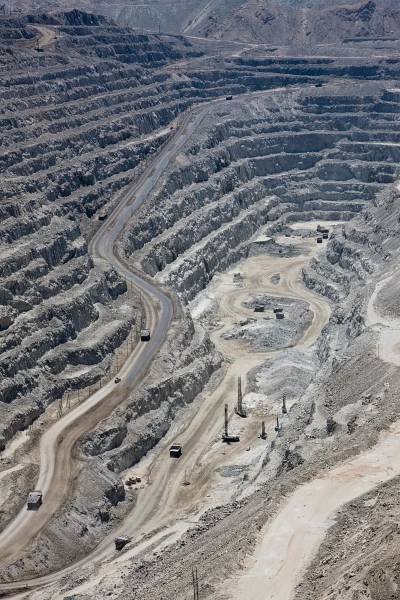 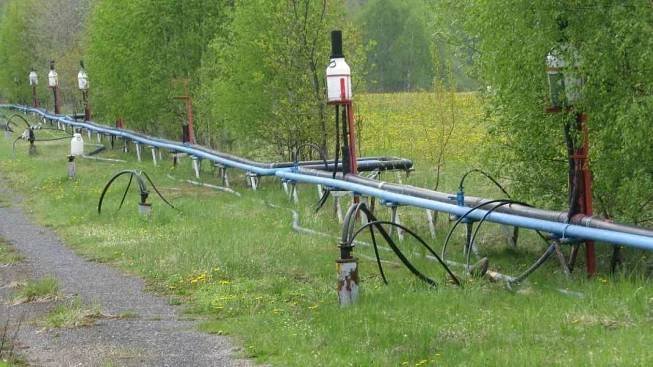 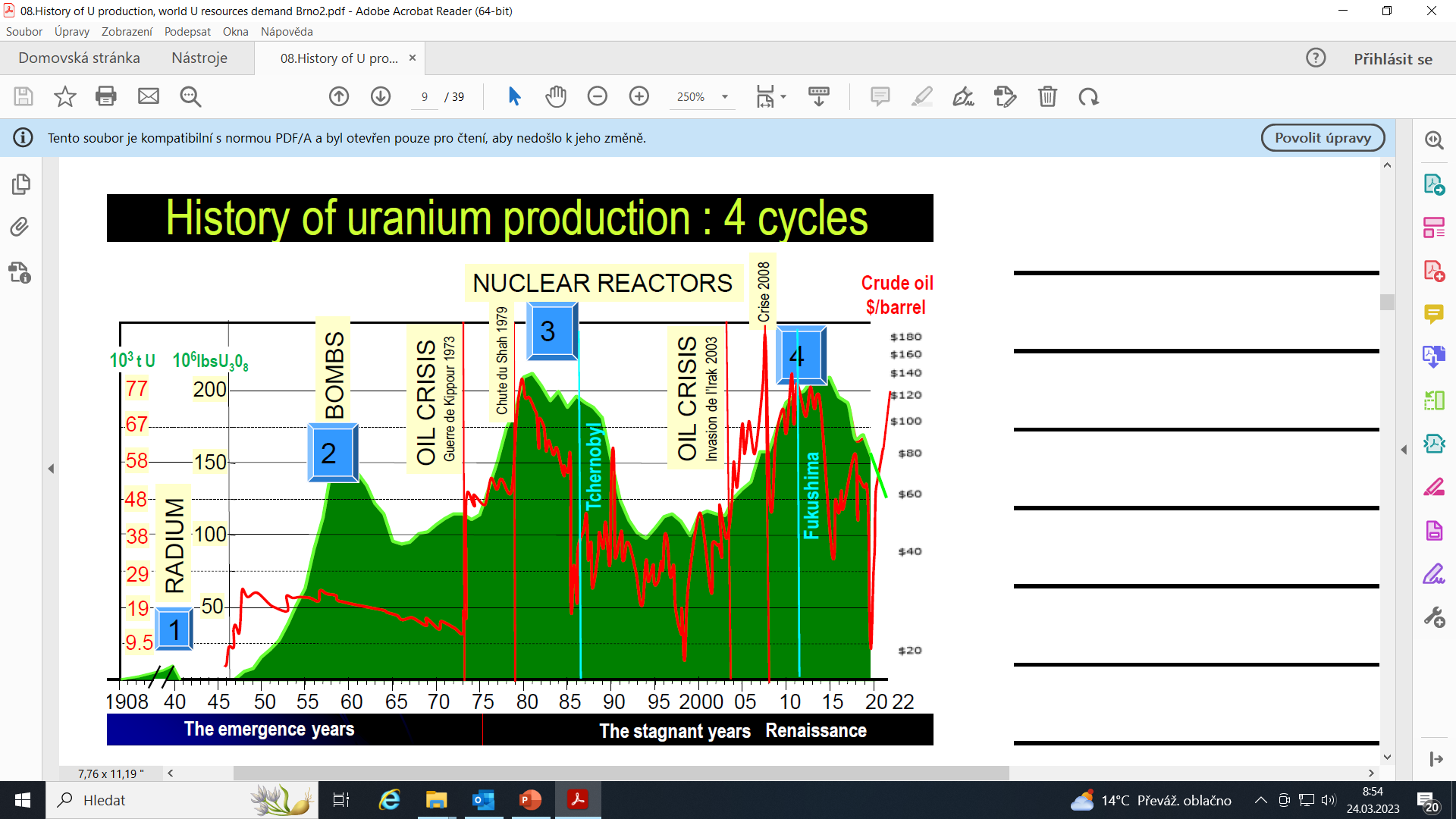 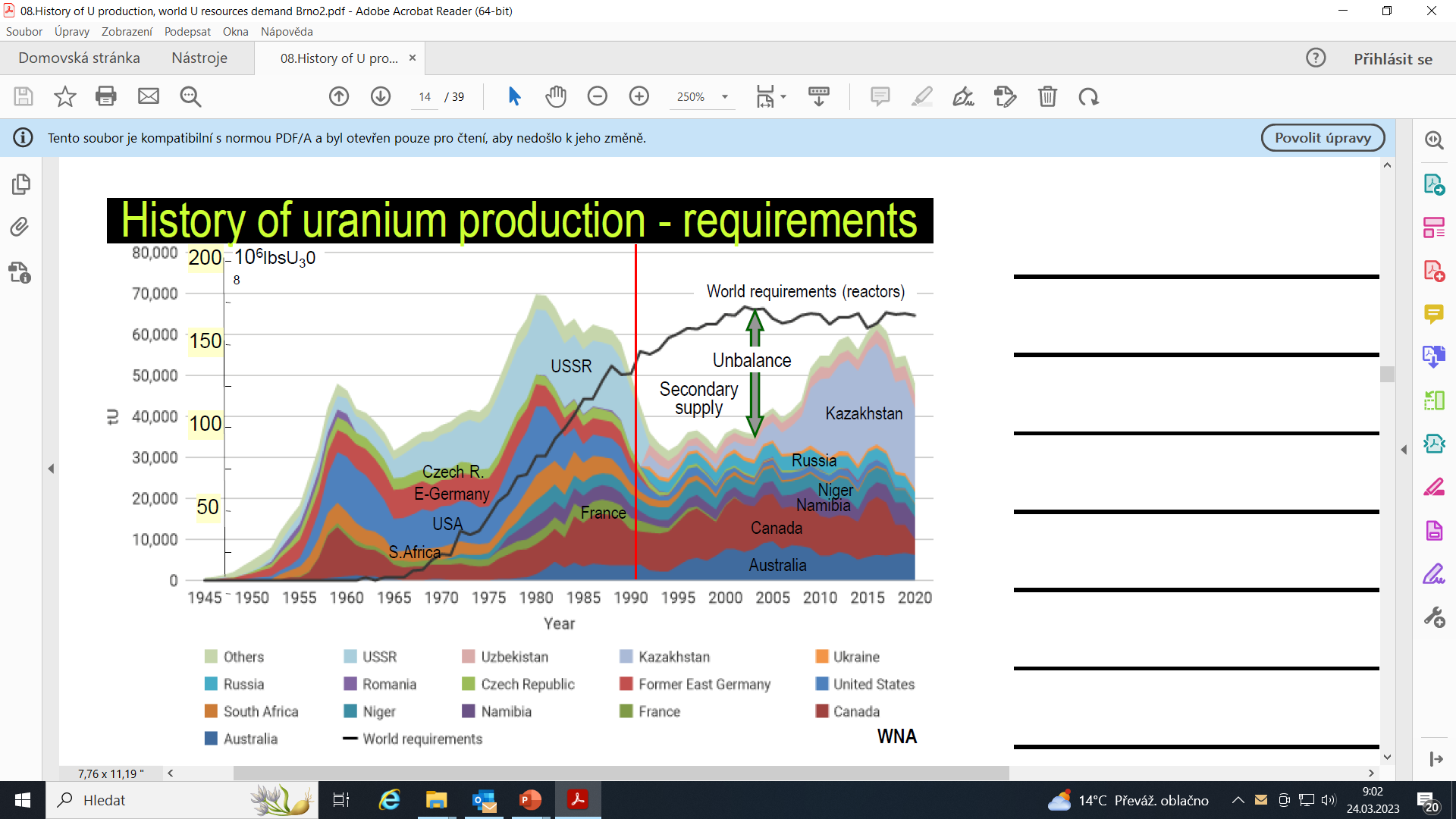 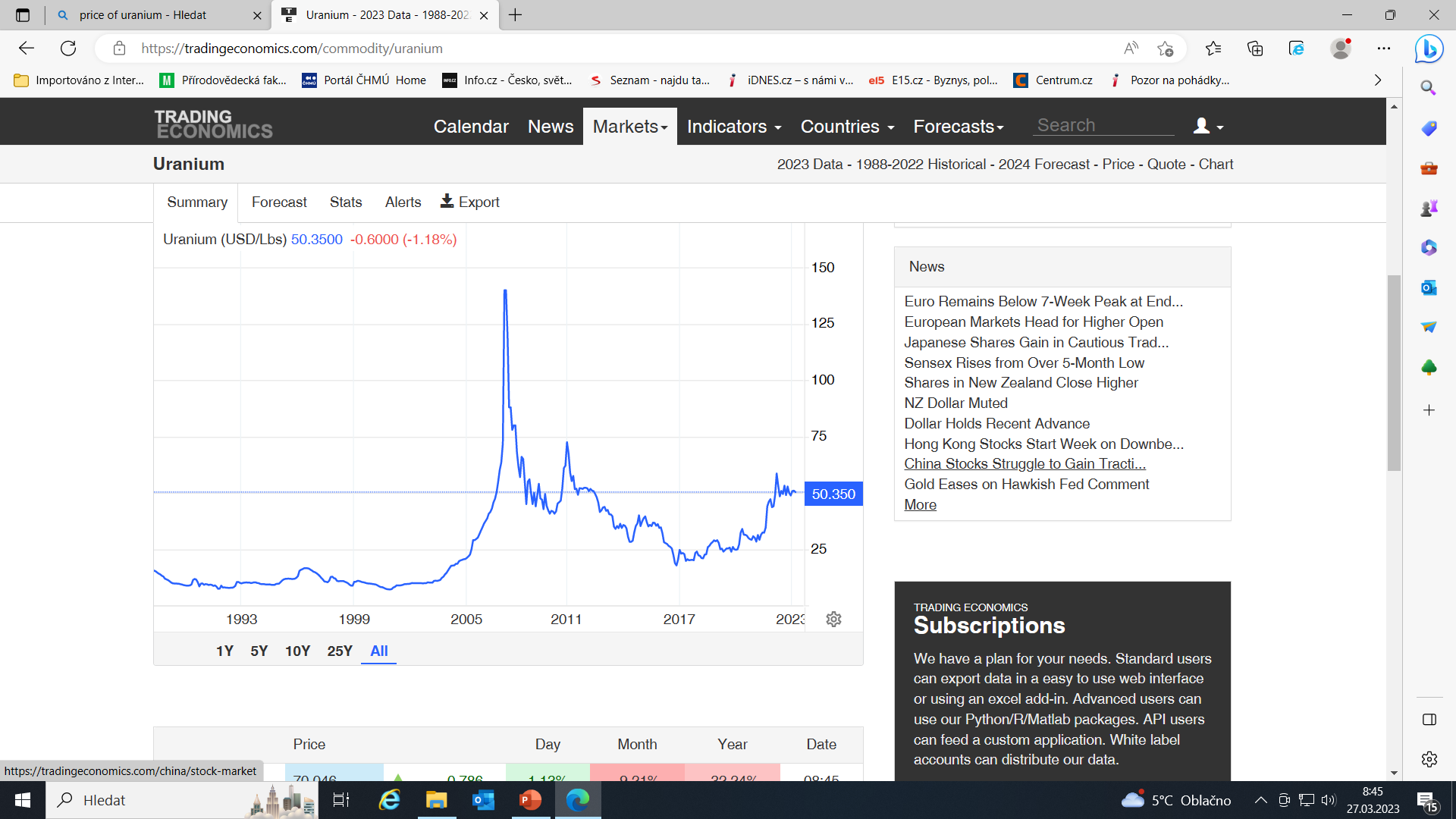 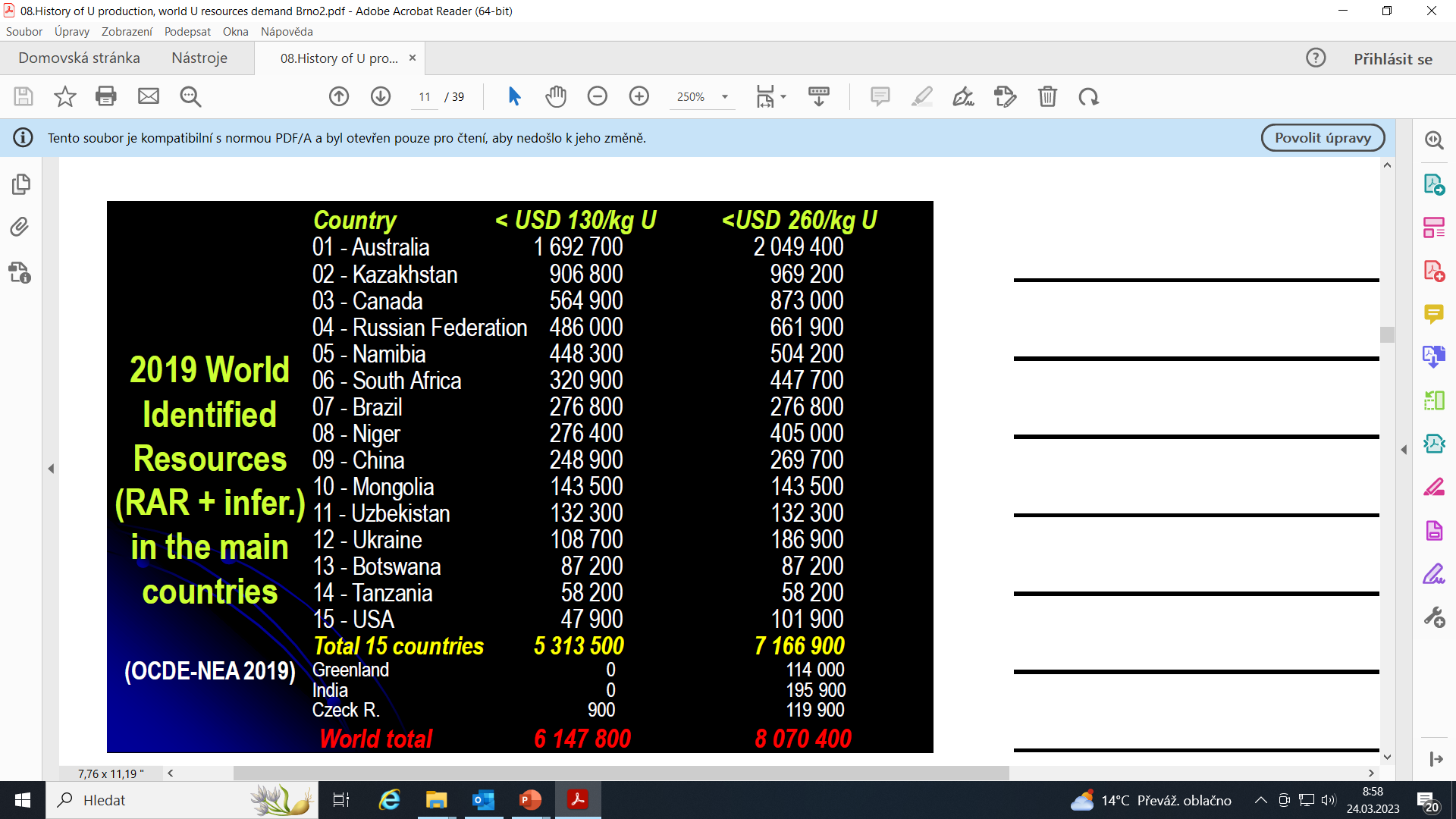 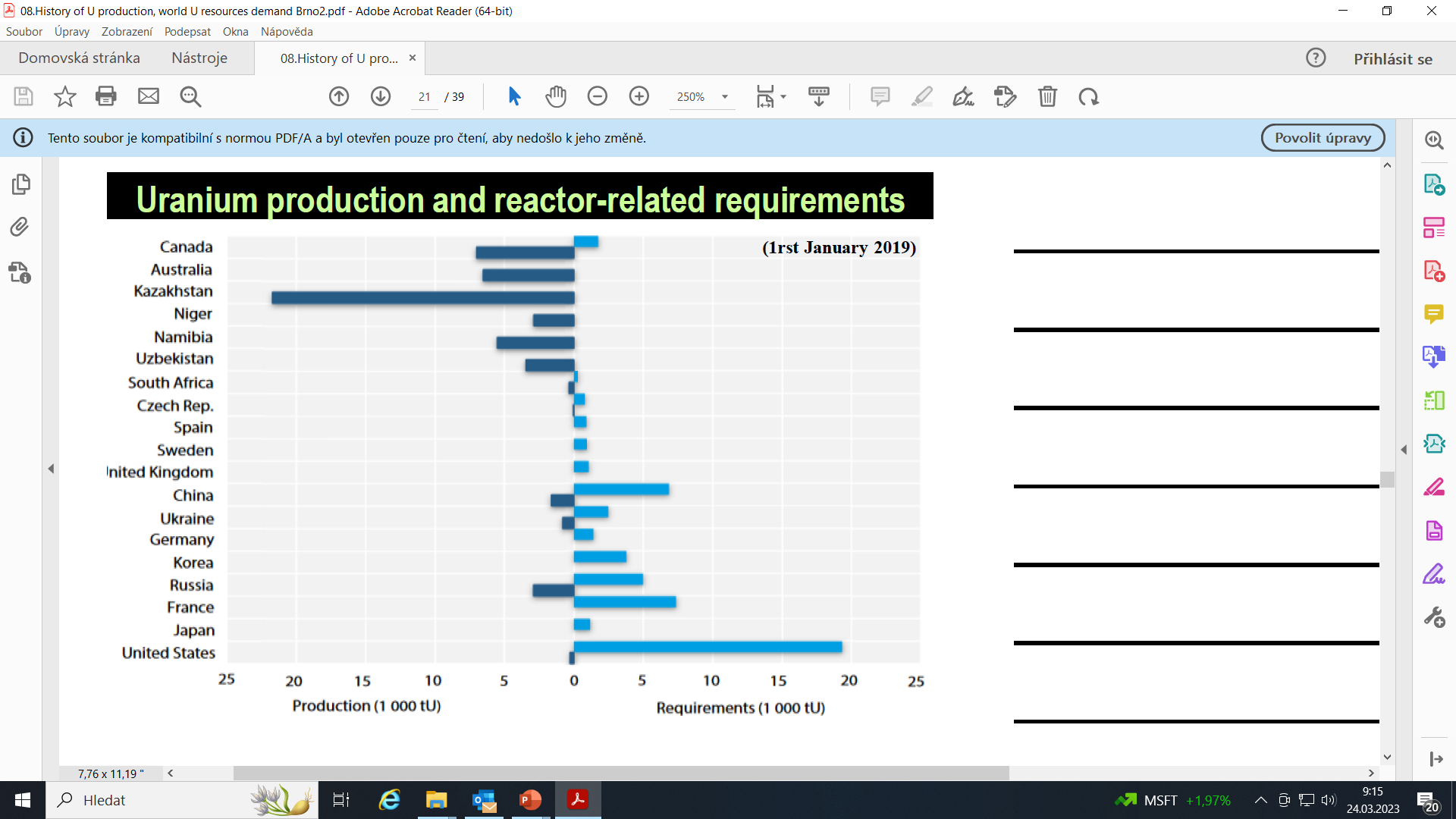 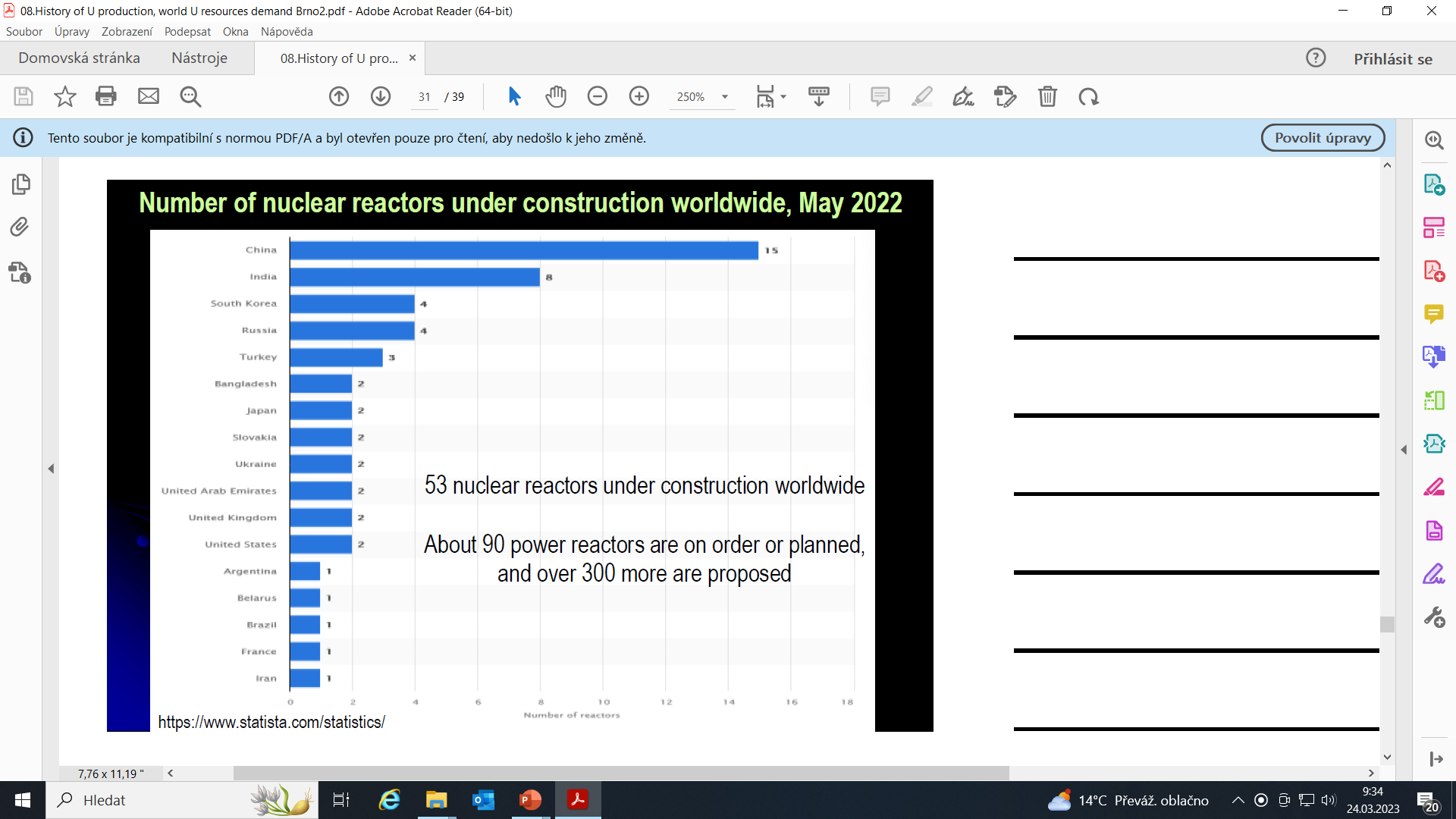